Онлайн–курс в учебном процессе
Калмыкова Светлана Владимировна
15.03.2019
Центр Открытого Образования
Образование сегодня
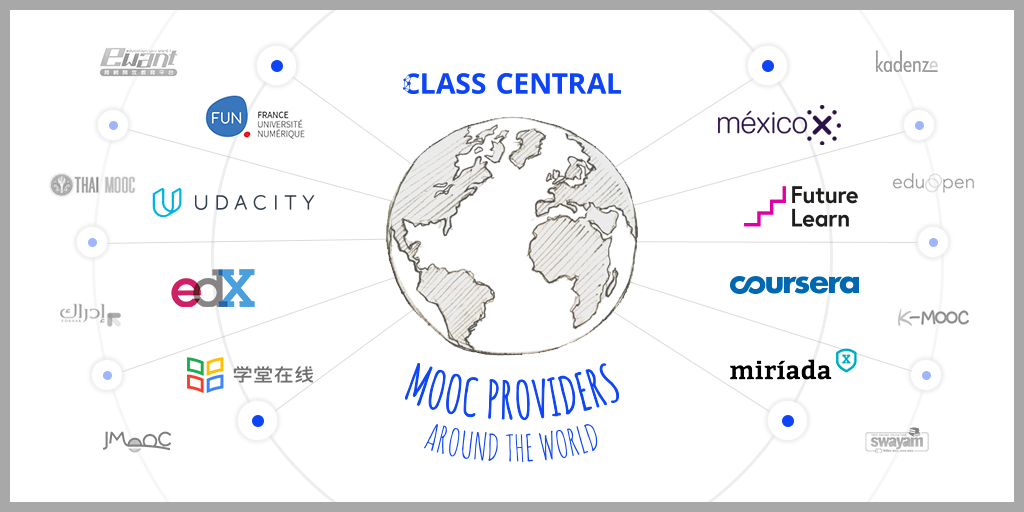 https://medium.freecodecamp.org/a-massive-list-of-free-online-course-providers-from-around-the-world-925766226f46
Тенденции сегодняшнего дня
Проведение в 2019/2020 учебном году апробации цифровой платформы персонализированного обучения, обеспечивающей реализацию индивидуальных траекторий обучения и оценки результатов, на базе организаций, реализующих программы основного общего образования, не менее чем в 5 субъектах Российской Федерациии
 внесение изменений в нормативно-правовые акты, регулирующие образовательную деятельность в целях упрощения лицензирования и аккредитации такой деятельности, осуществляемой с использованием дистанционных технологий на цифровой платформе. 
(Поручение Президента РФ, 2019 г., http://kremlin.ru/acts/assignments/orders/59758/print )
Развитие глобальных и национальных  образовательных платформ:
Российские вузы на глобальных платформах
Ведущие вузы должны разместить не менее 10 образовательных курсов на международных платформах онлайн-образования. Таково требование федерального проекта "Молодые профессионалы"
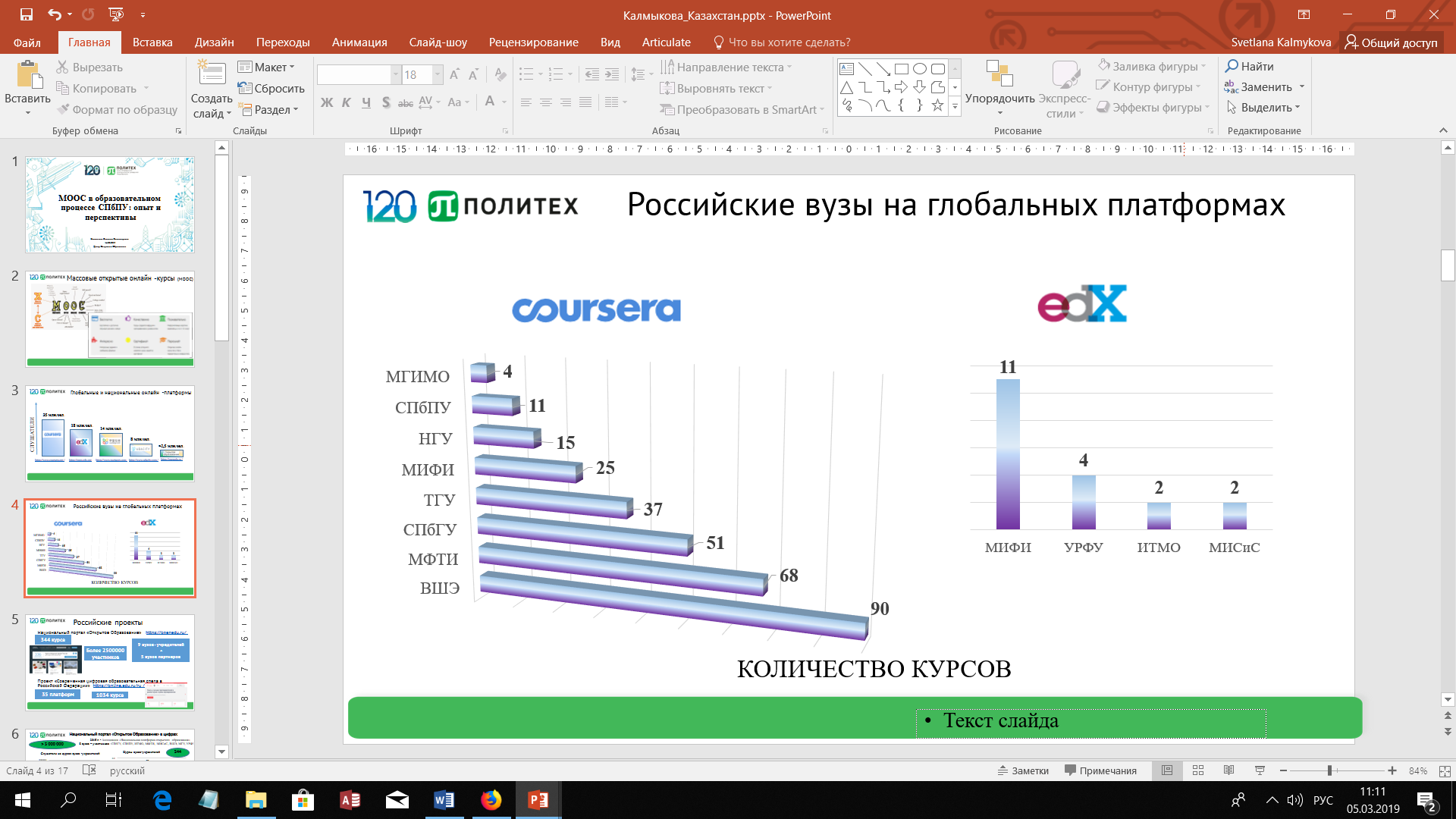 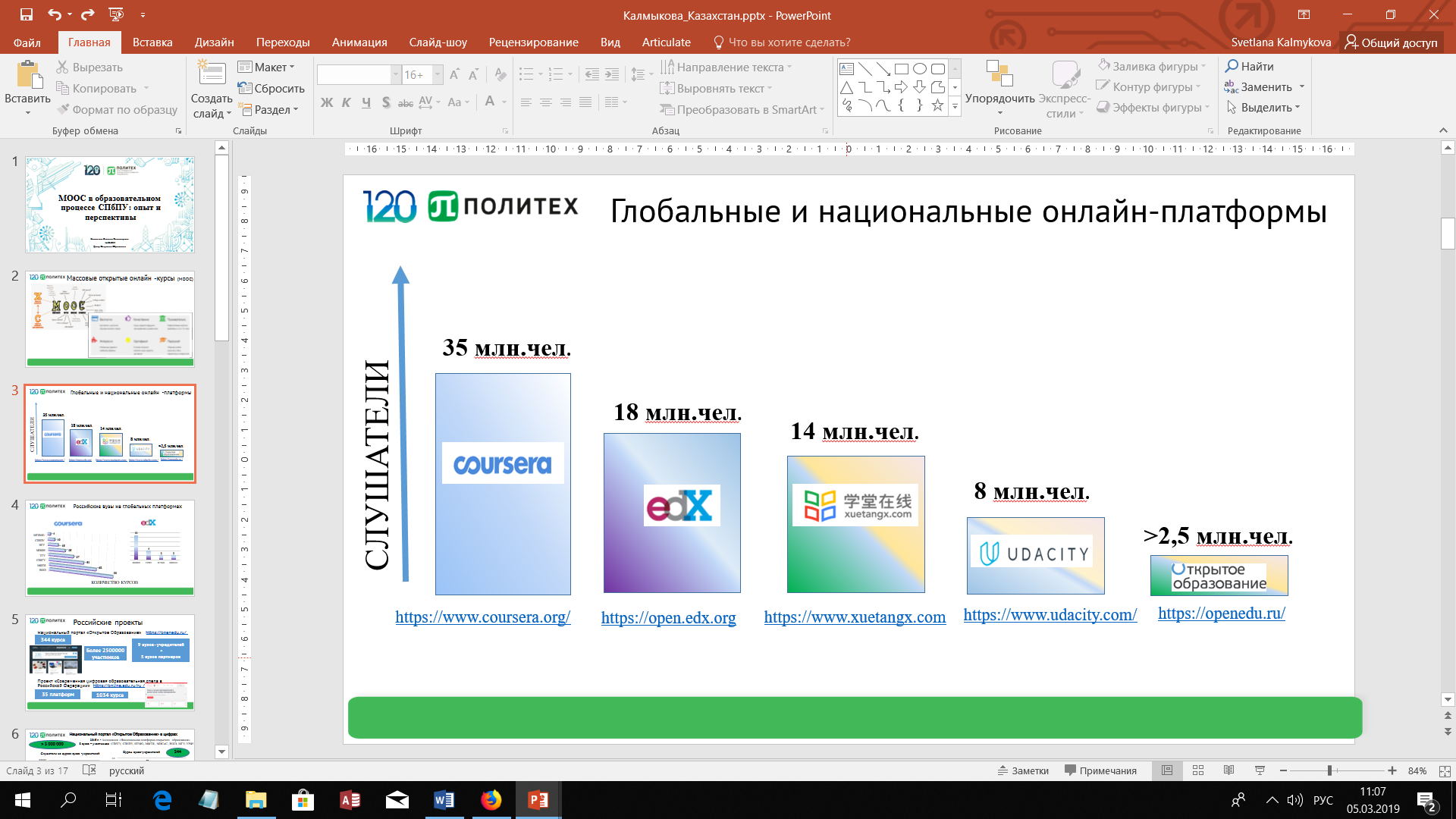 Развитие национальных открытых образовательных платформ
Стратегические направления развития онлайн-образования
Создание условий для развития новых моделей обучения и обеспечение лидерства университета в этой сфере.
Продвижение на глобальном рынке образовательных услуг.
Разработка эффективных организационно-экономических моделей использования онлайн-курсов.
Реализация социальной ответственности университета как центра качественного образования.
Разработка онлайн-курсов, обеспечивающих реализацию индивидуальных траекторий обучения.
Массовые открытые онлайн-курсы (МООС)
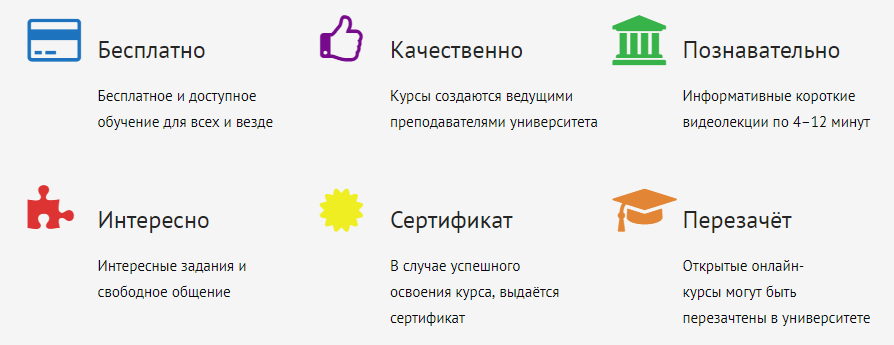 МООК-курсы СПбПУ
48
11
7
5
6
Проект «Лекториум»



lektorium.tv
Национальный портал «Открытое Образование» 

openedu.ru
Международная образовательная платформа «Coursera

coursera.org
Платформа «Открытый Политех»

Проект «Современная цифровая образовательная среда в Российской Федерации» online.edu.ru
Основные компоненты МООС
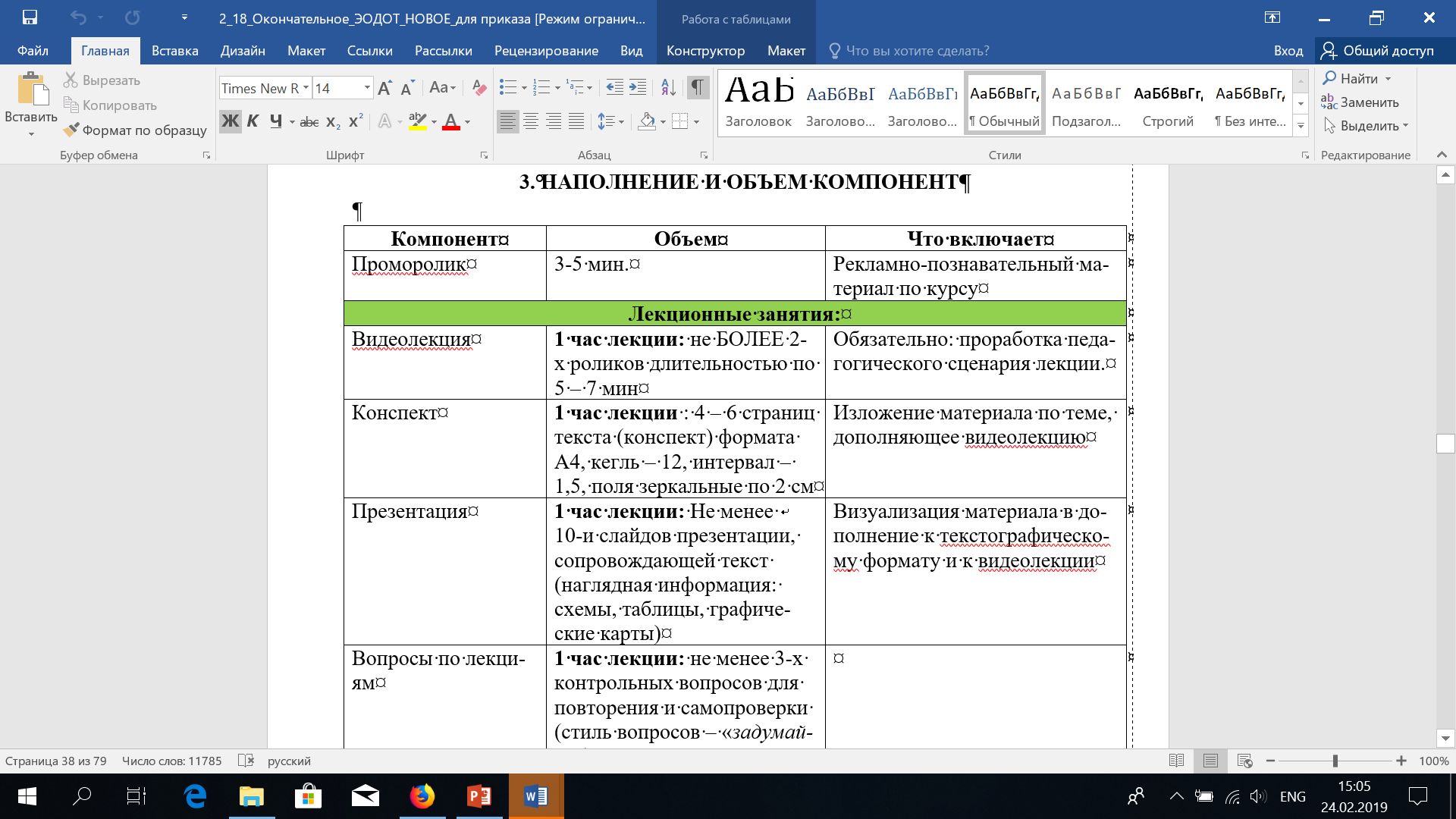 Российские проекты
Национальный портал «Открытое Образование» https://openedu.ru/ 







Проект «Современная цифровая образовательная среда в Российской Федерации» https://online.edu.ru/ru/
347 курсов
9 вузов-учредителей
+
5 вузов партнеров
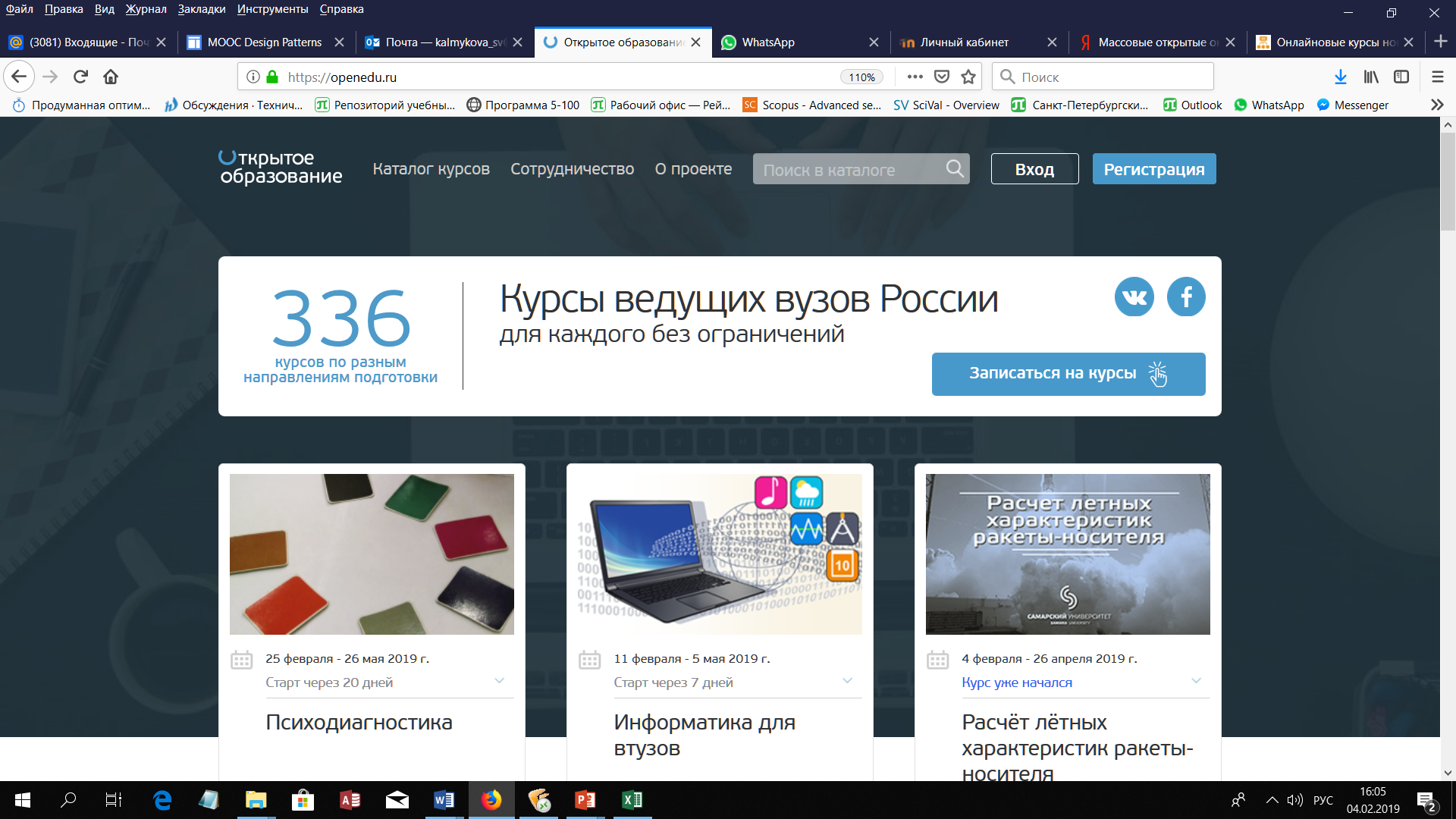 Более 3 000 000 участников
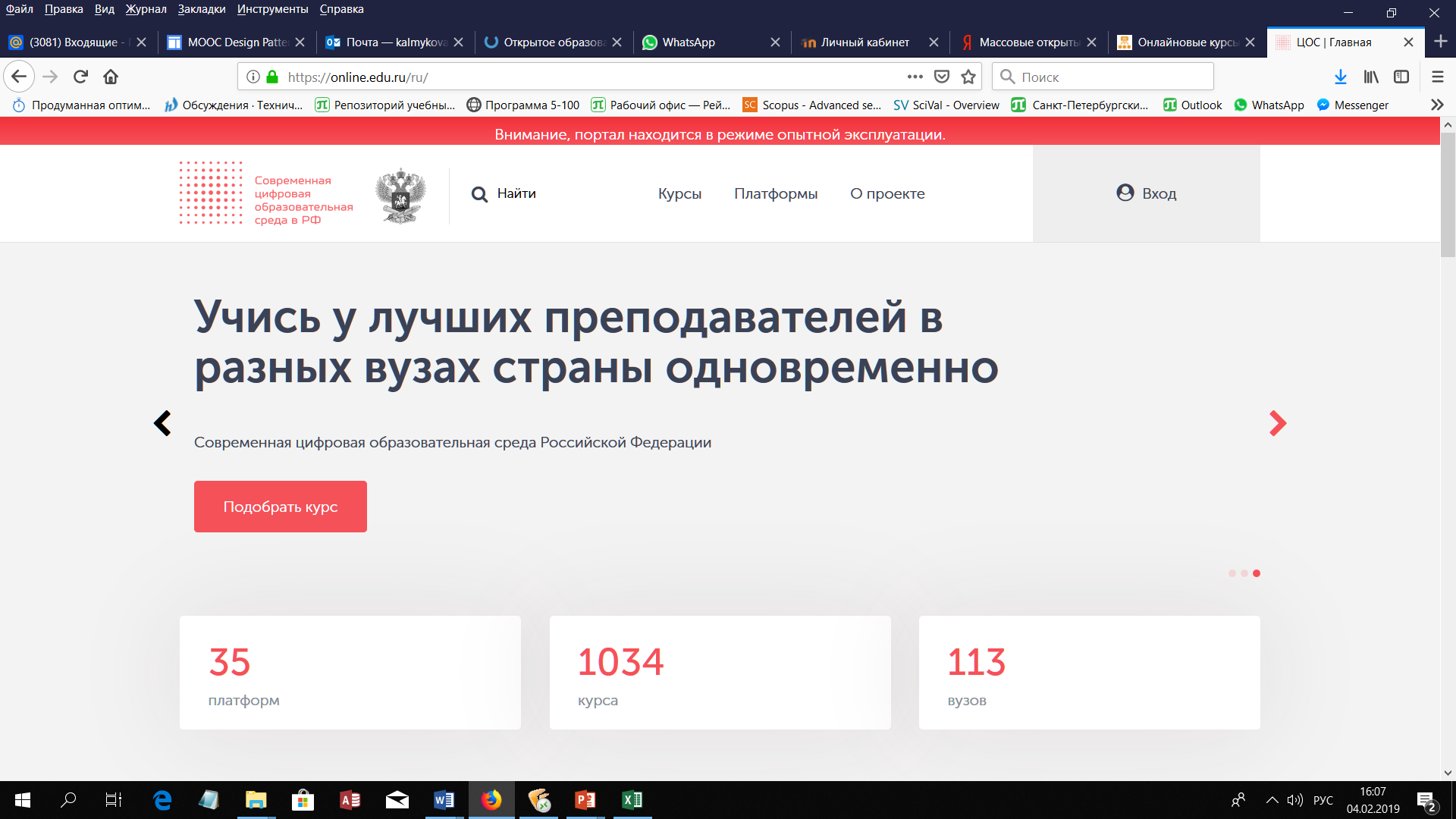 36 платформ
1061 курс
Современная цифровая образовательная среда в Российской Федерации
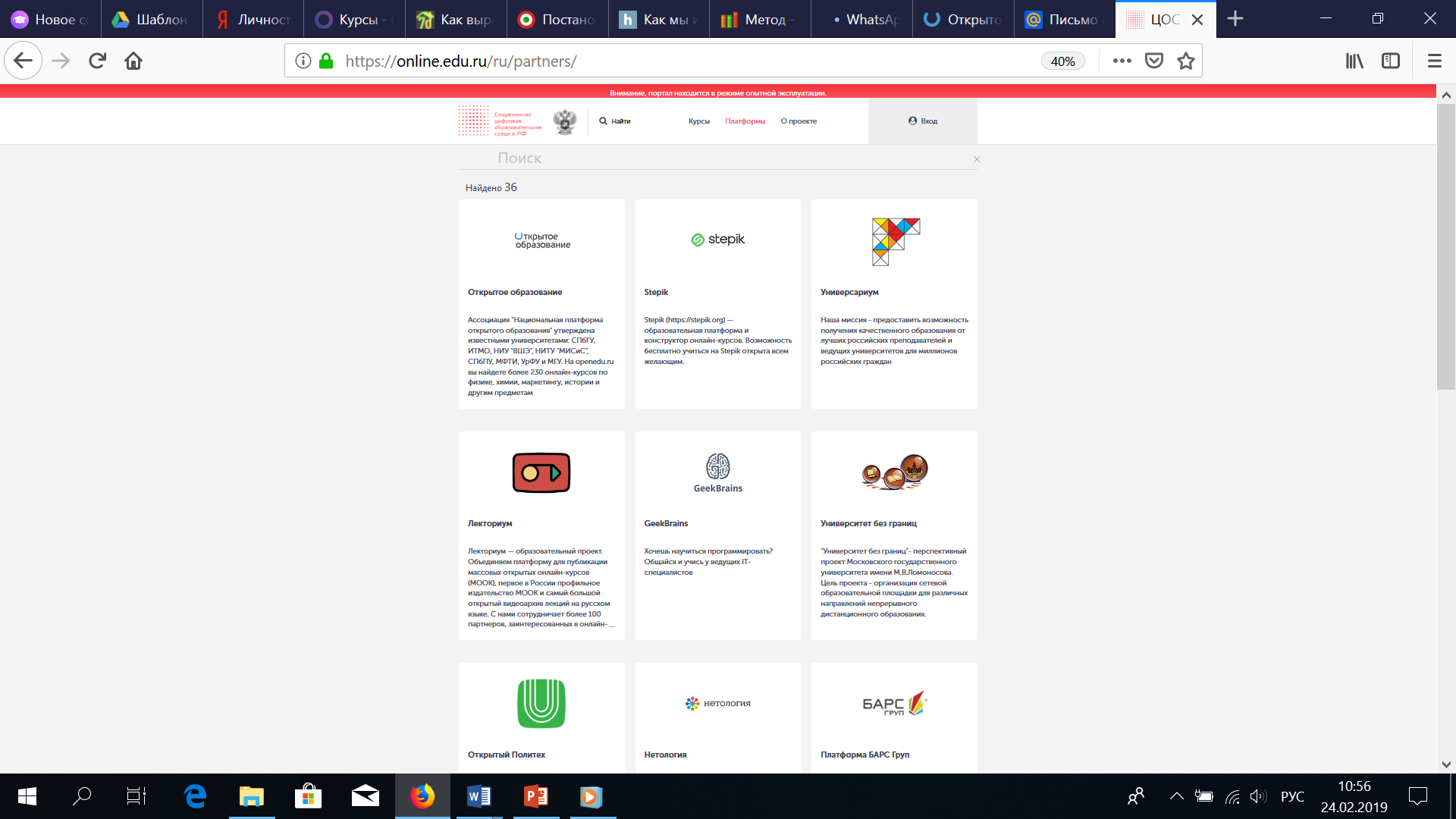 «Реестр онлайн-курсов» собирает и отображает актуальную информацию об онлайн-курсах, размещенных на различных платформах онлайн-обучения
   https://online.edu.ru/ru/
Наши МООС на НПОО
Видеоролики
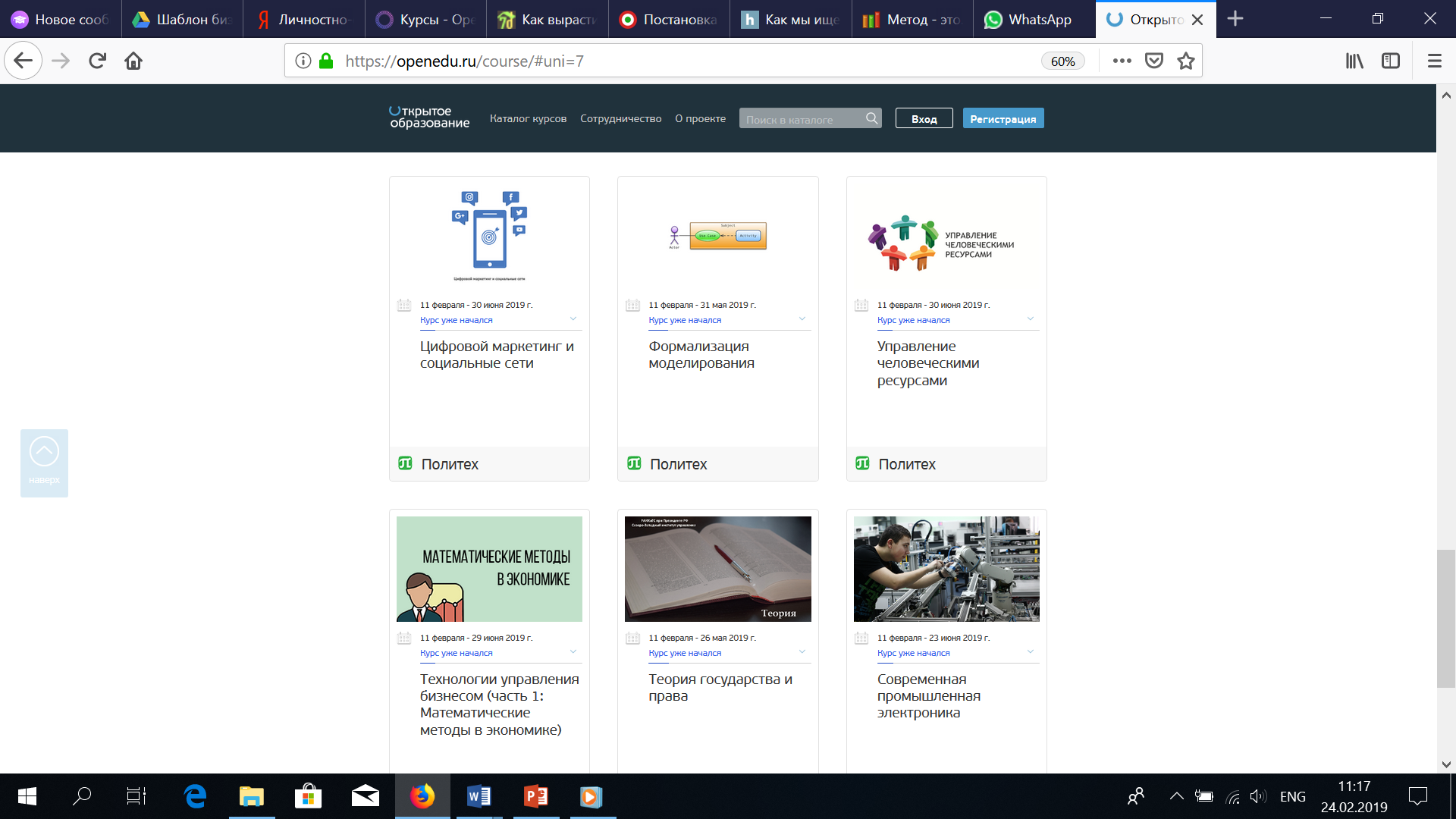 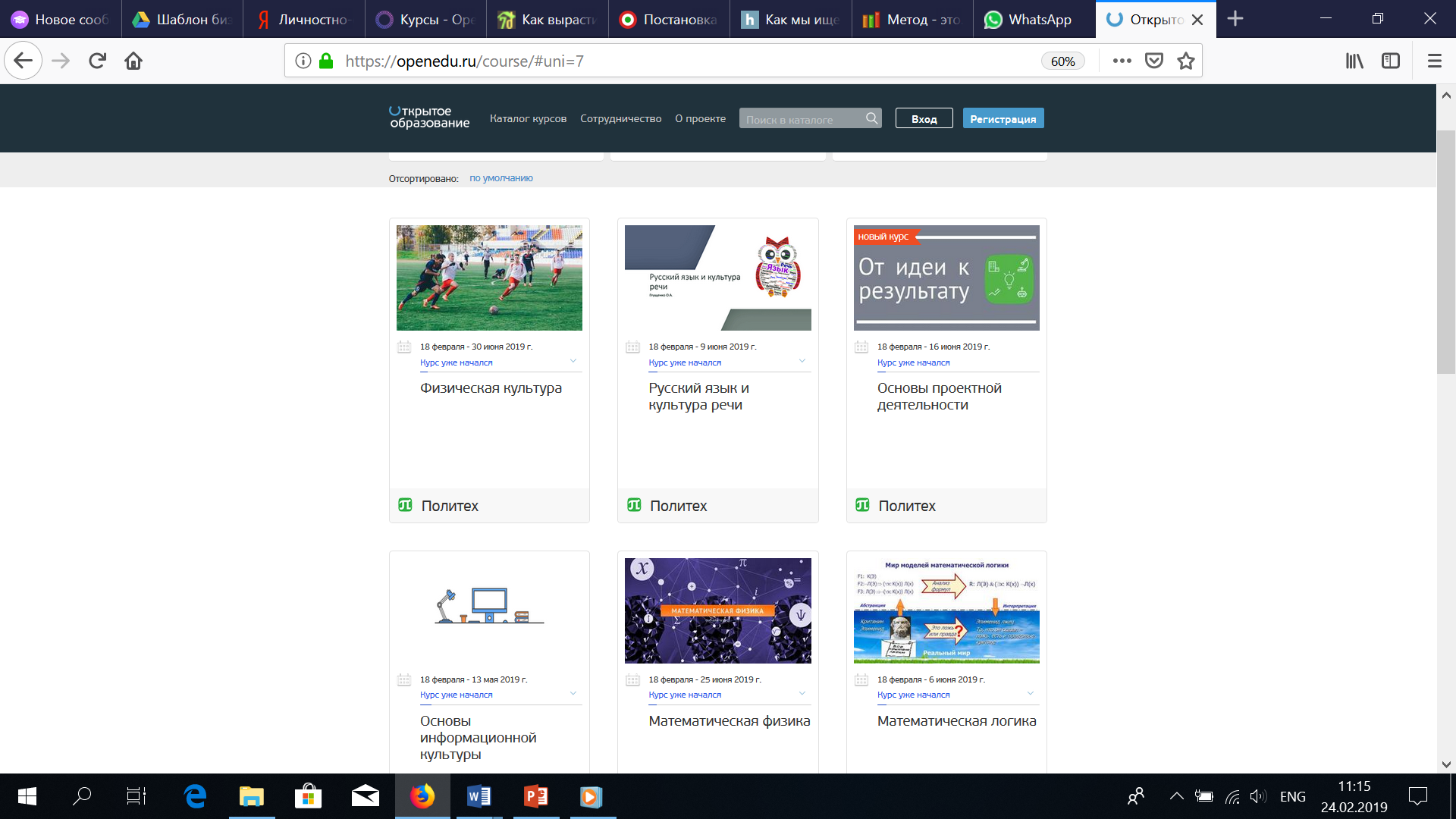 Онлайн-курсы в образовательных программах  студентов СПбПУ
2018/2019 учебный год
Уровень образования: бакалавриат, специалитет, магистратура
Формы обучения: О, О-З, З
Онлайн-курсы
blended-learning
Модуль мобильности
Платформы, на которых расположены 
изученные онлайн-курсы
Во всех учебных планах
73 
онлайн-курса
почти 30000 студентов
87% 
курсов разработано в СПбПУ
Использование онлайн-курсов
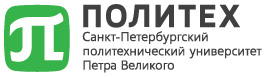 http://oen.spbstu.ru/lokalnye-akty /
Открытые ресурсы СПбПУ
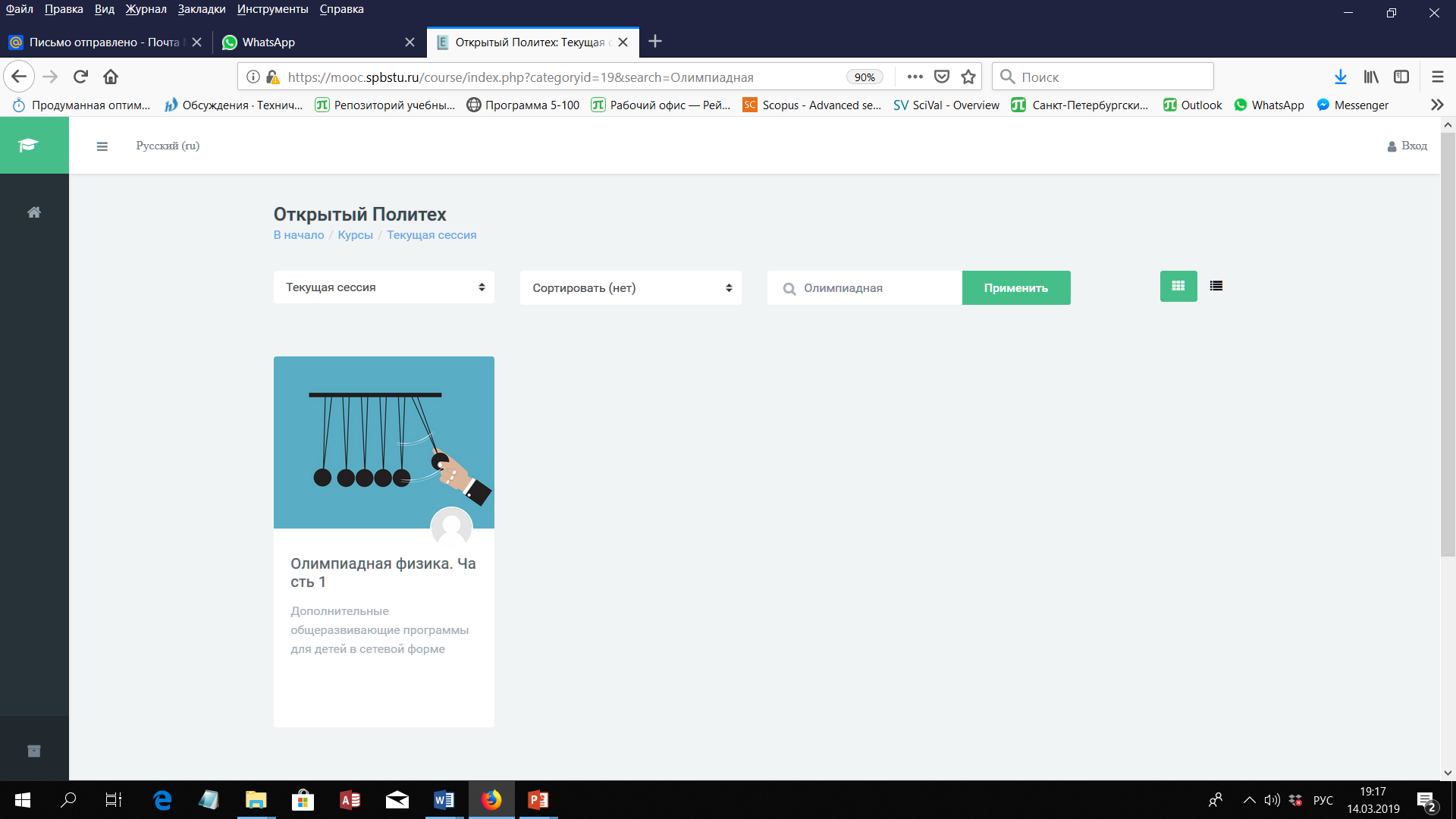 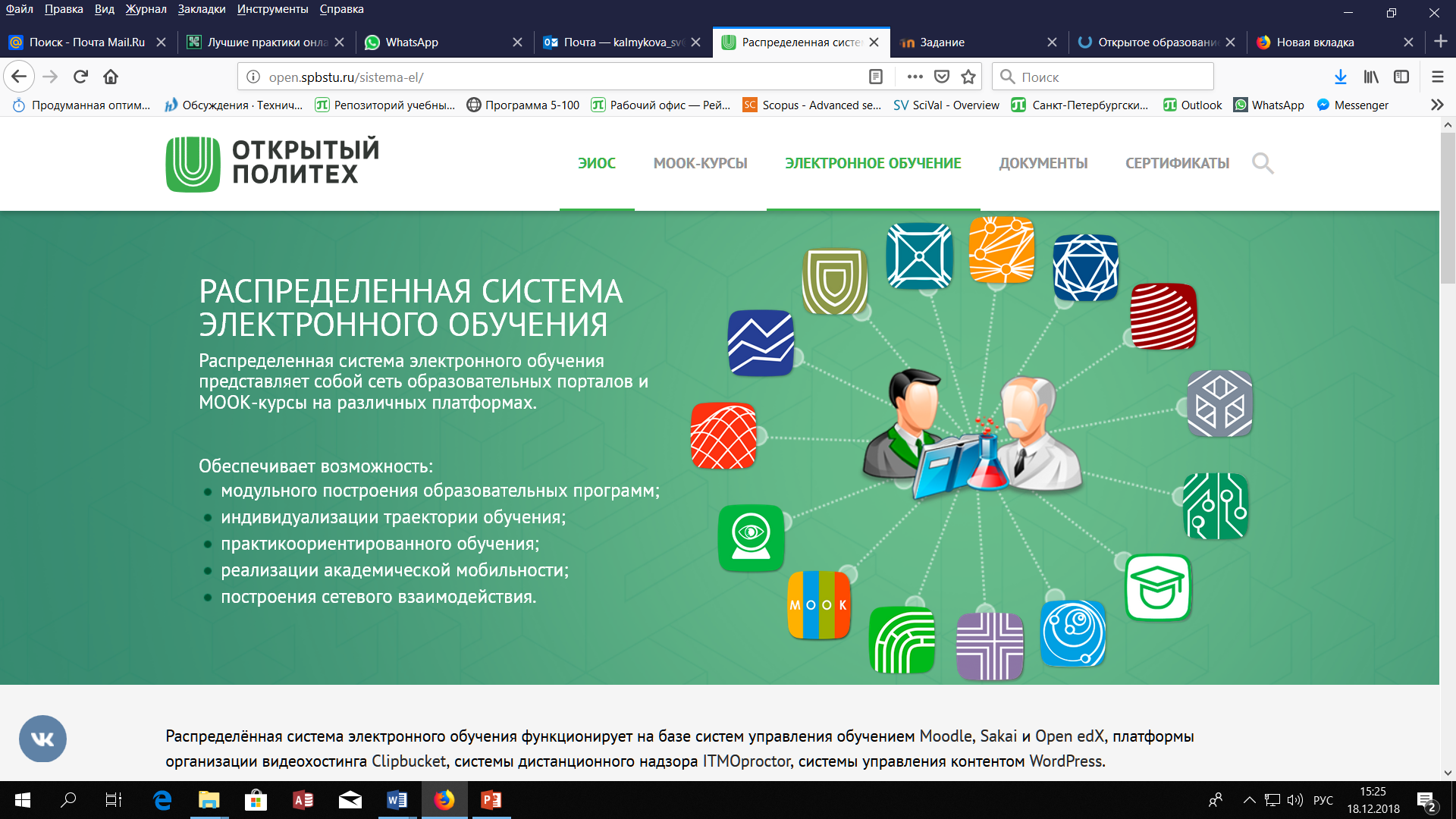 https://mooc.spbstu.ru
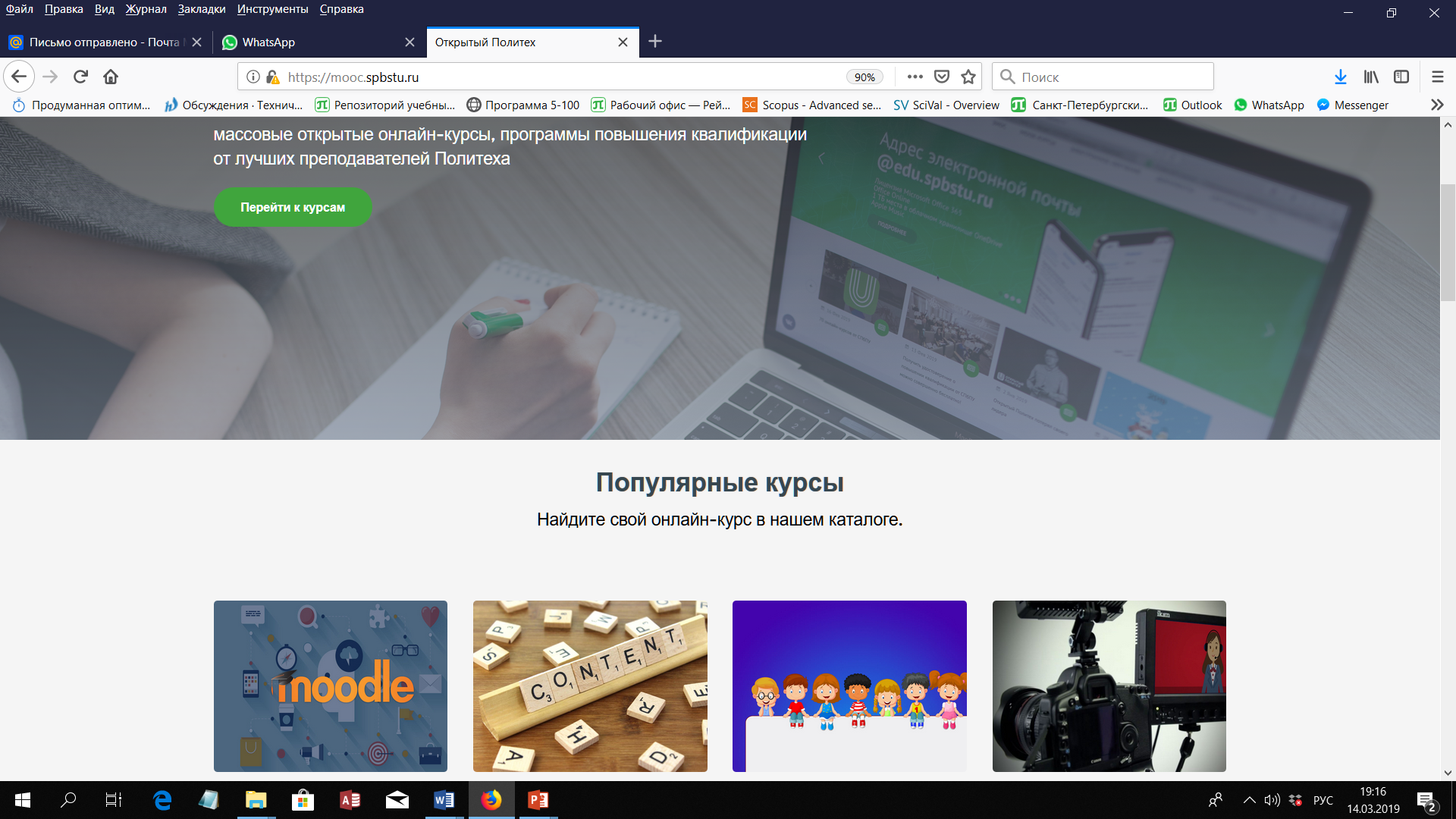 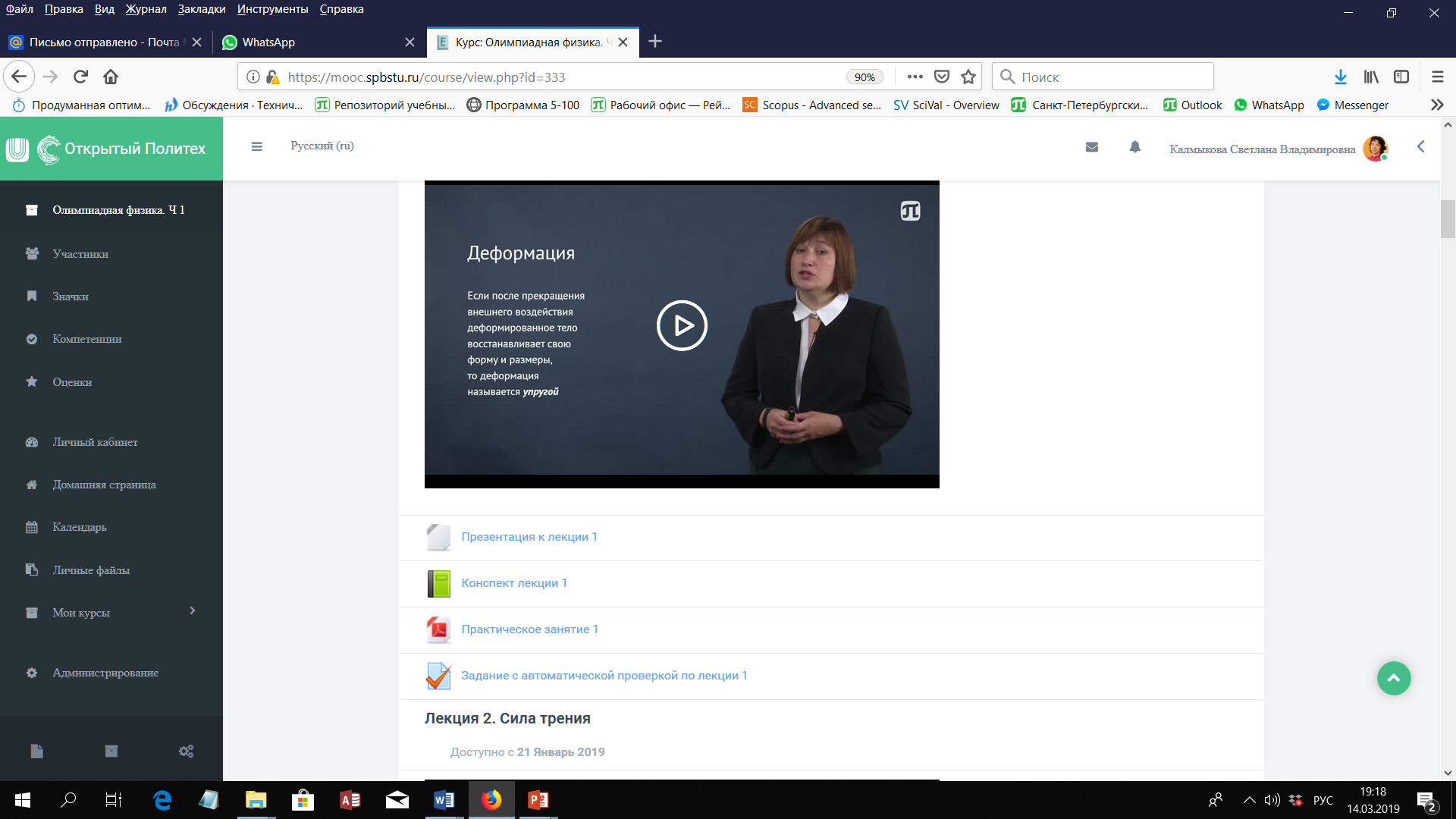 Курсы видны в «Едином окне»
LMS - Moodle
Курс «Олимпиадная физика»
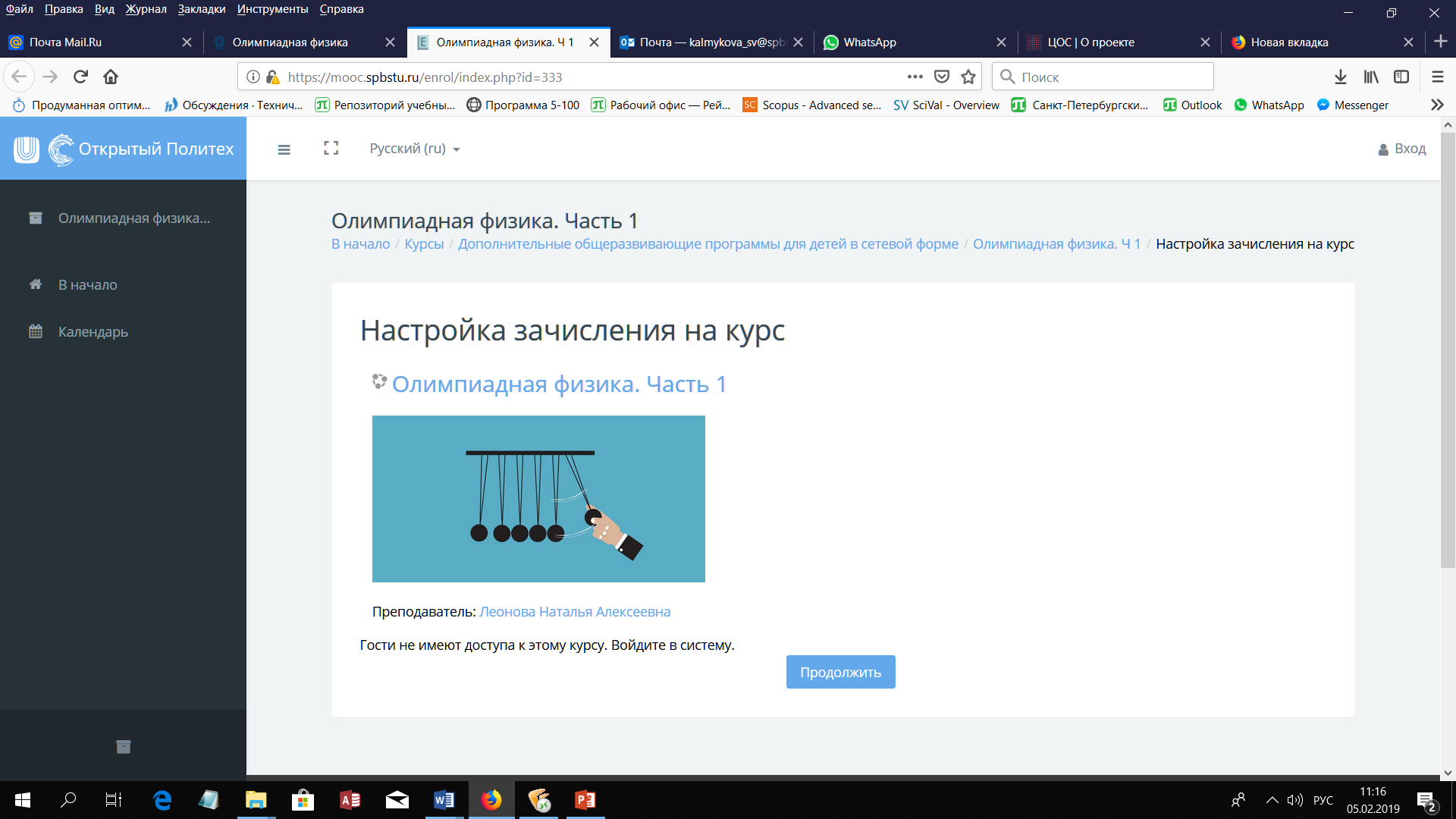 Команда Политеха совместно с центром развития творчества одарённых детей и юношества «Интеллект» разработала новый онлайн-курс – «Олимпиадная физика» для школьников 7-8 классов
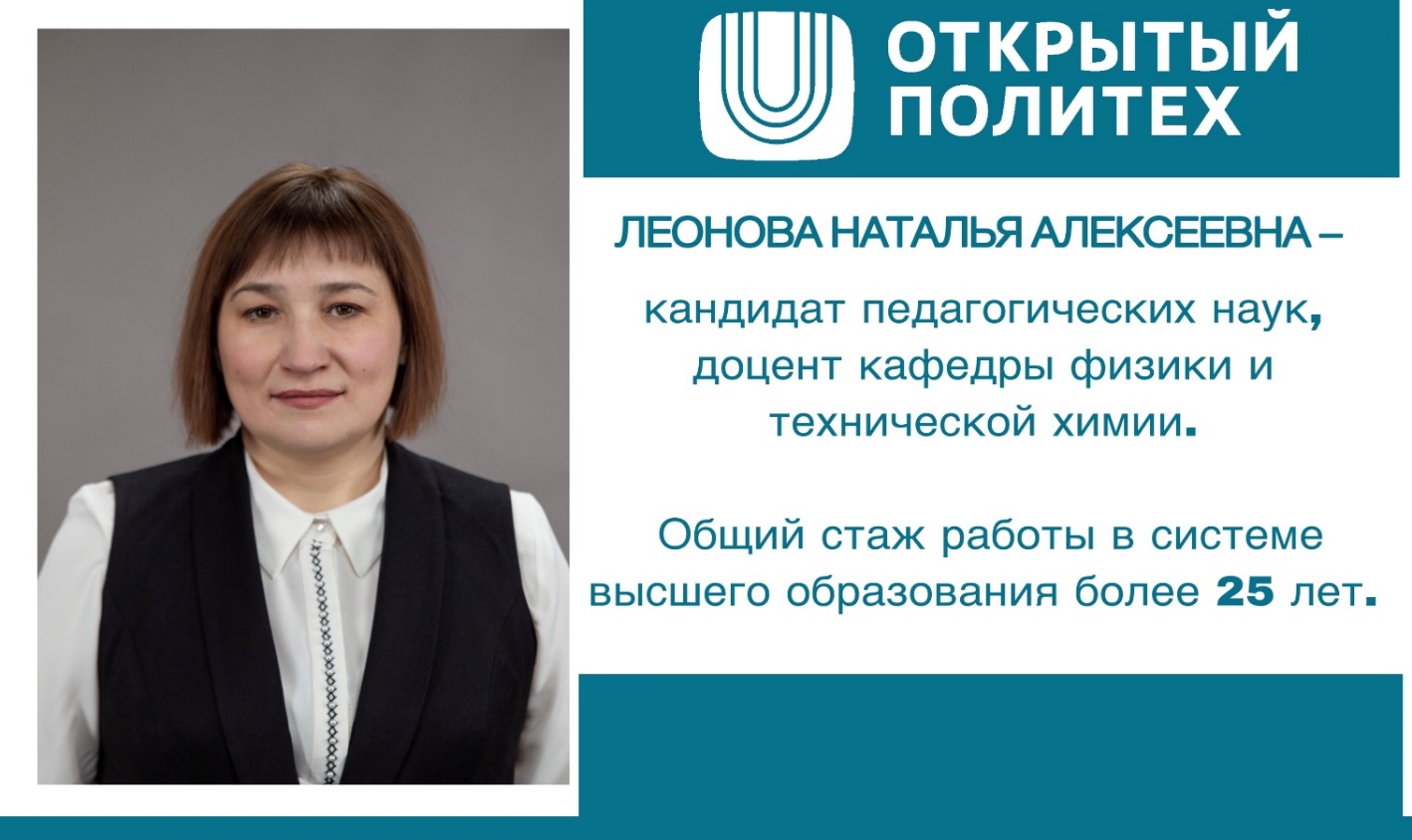 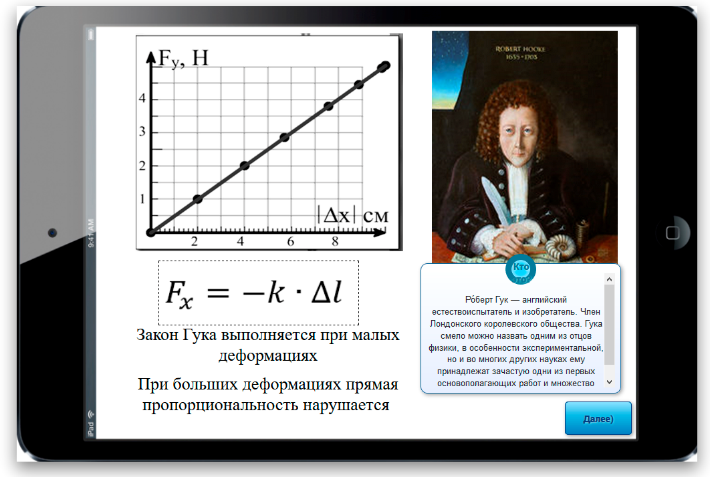 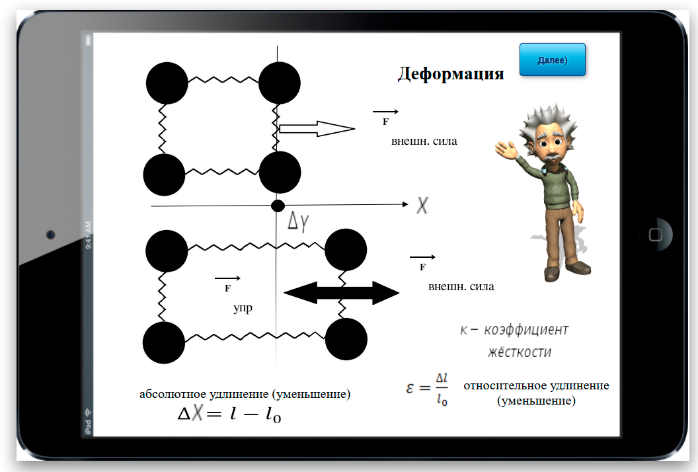 https://mooc.spbstu.ru/enrol/index.php?id=333
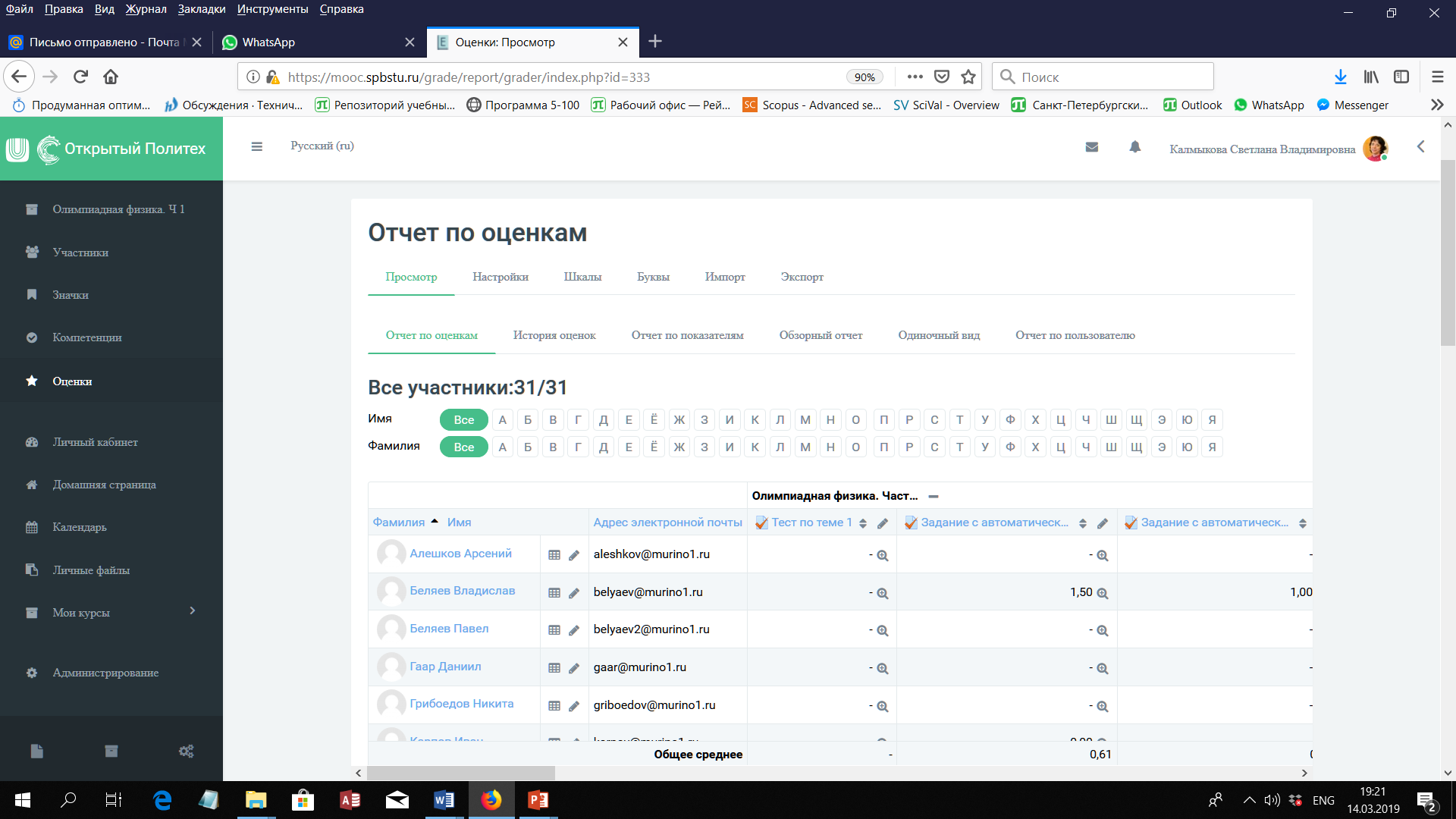 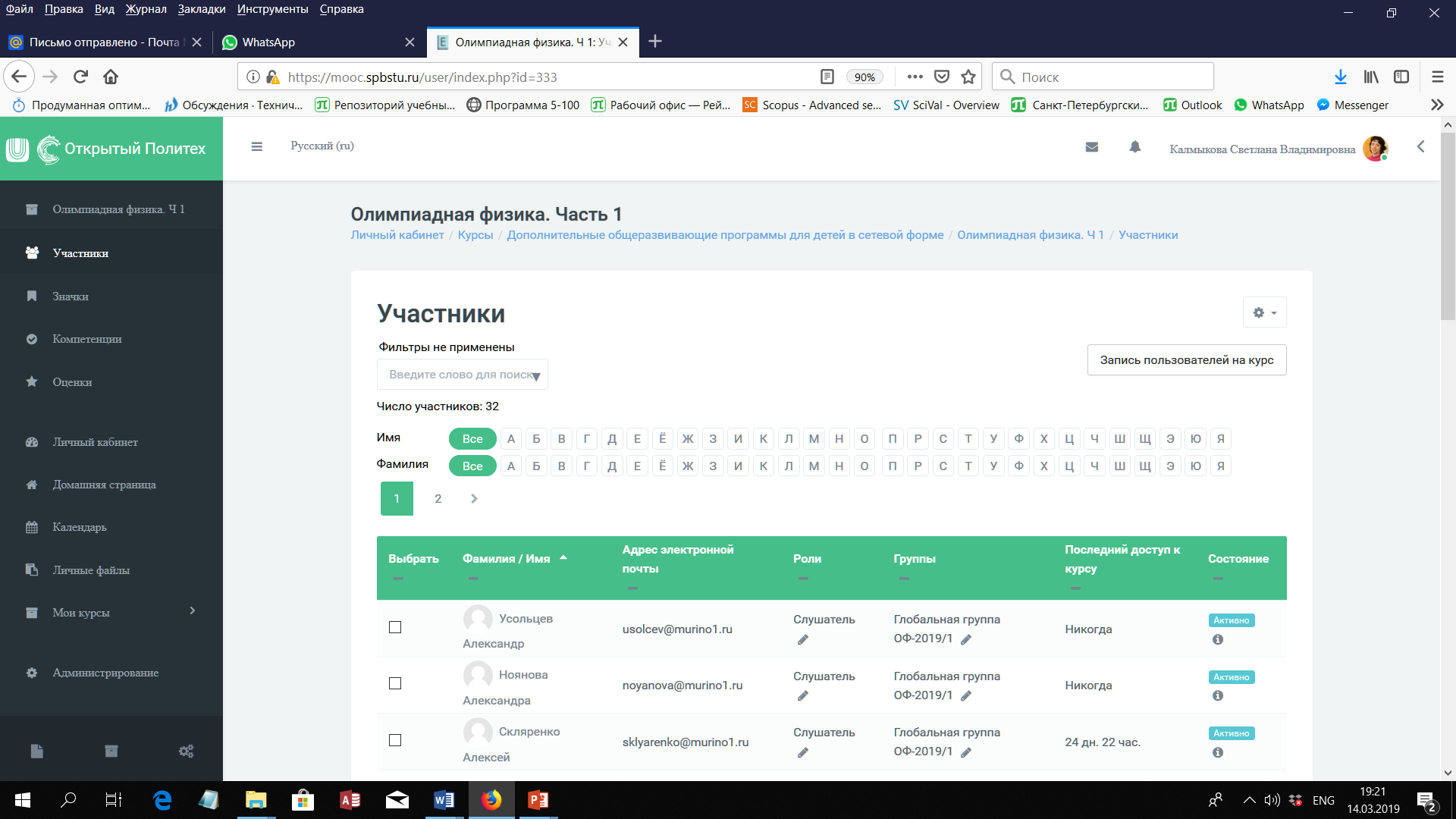 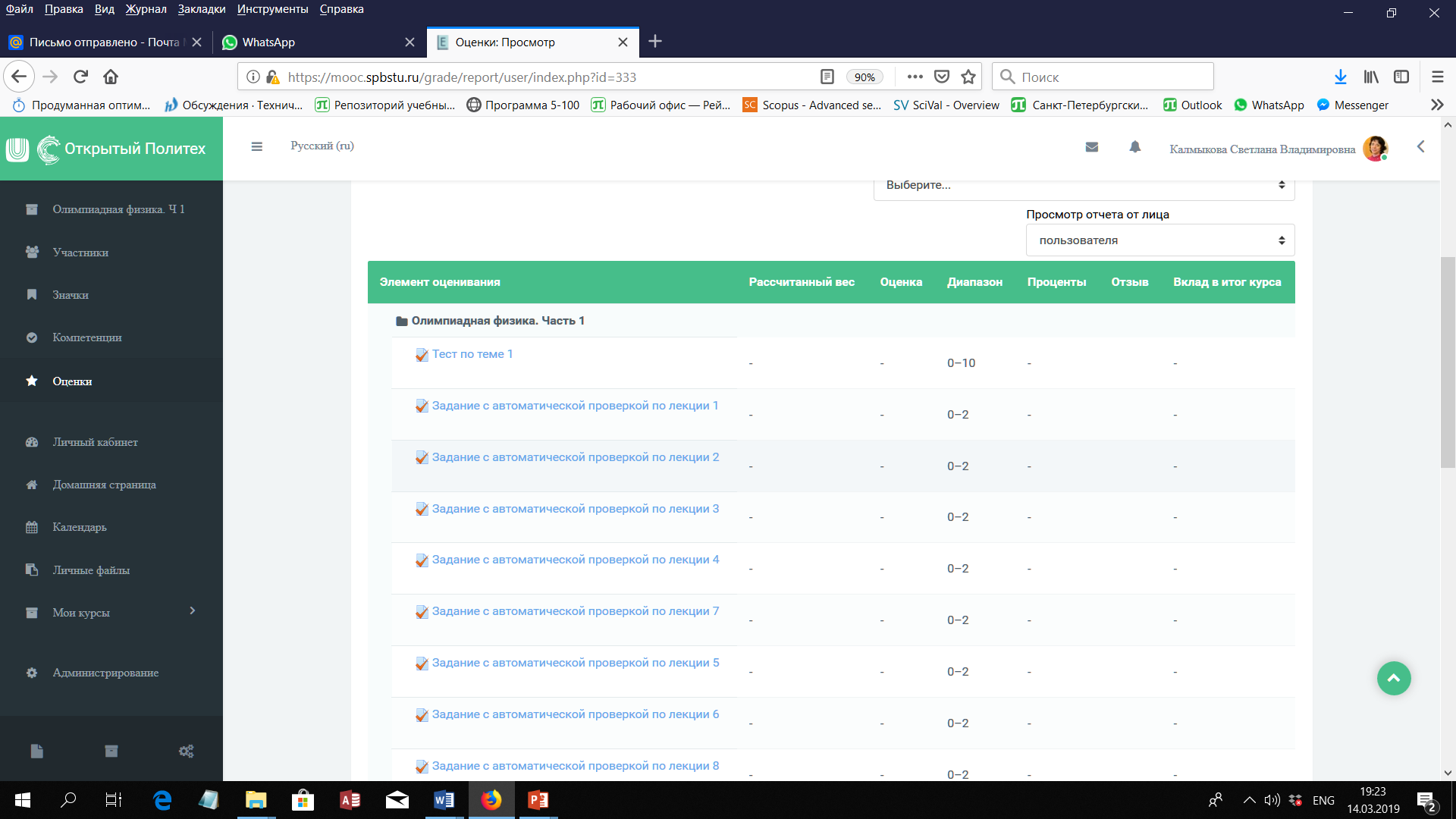 Открытый Политех
http://open.spbstu.ru/
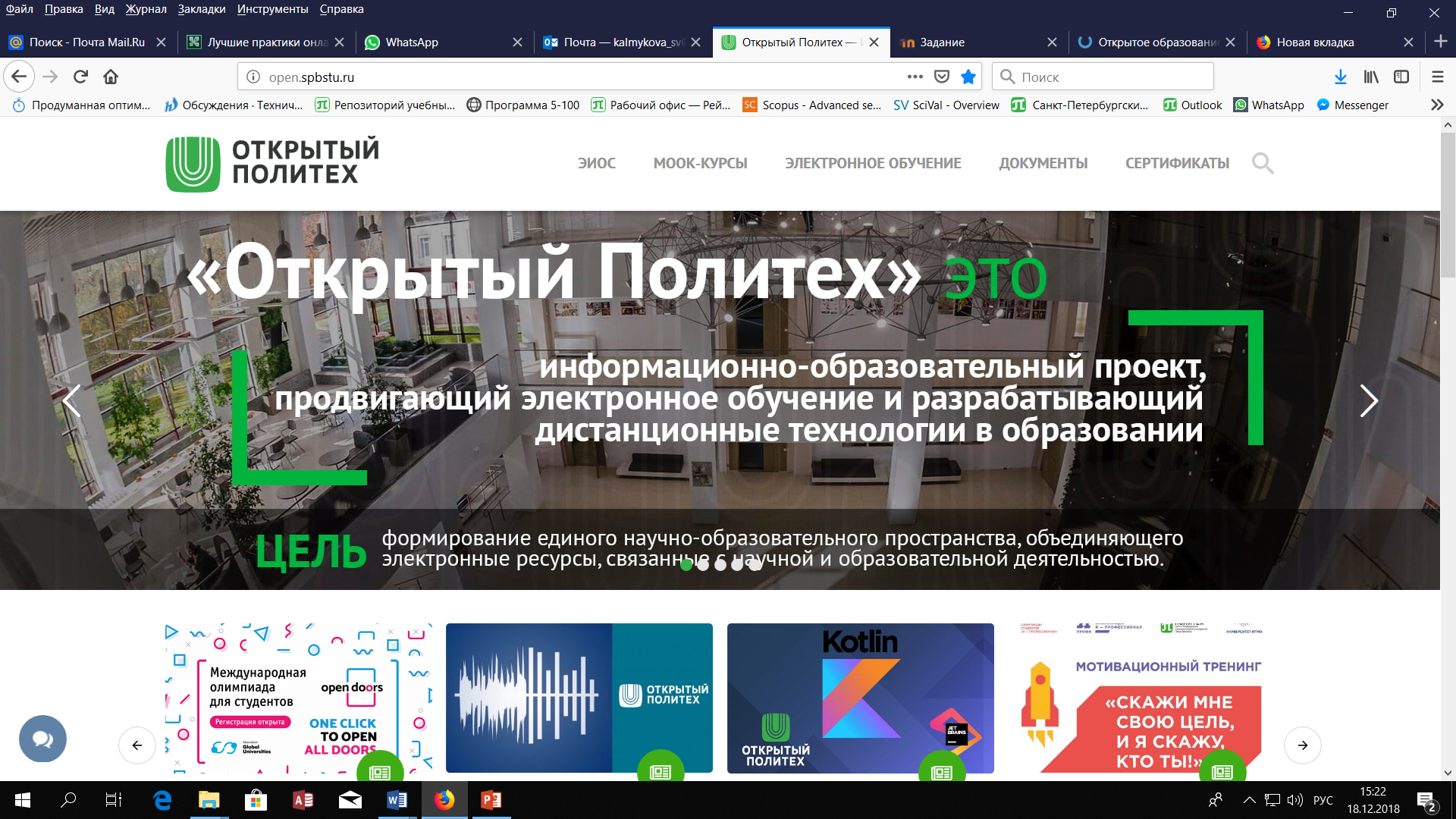 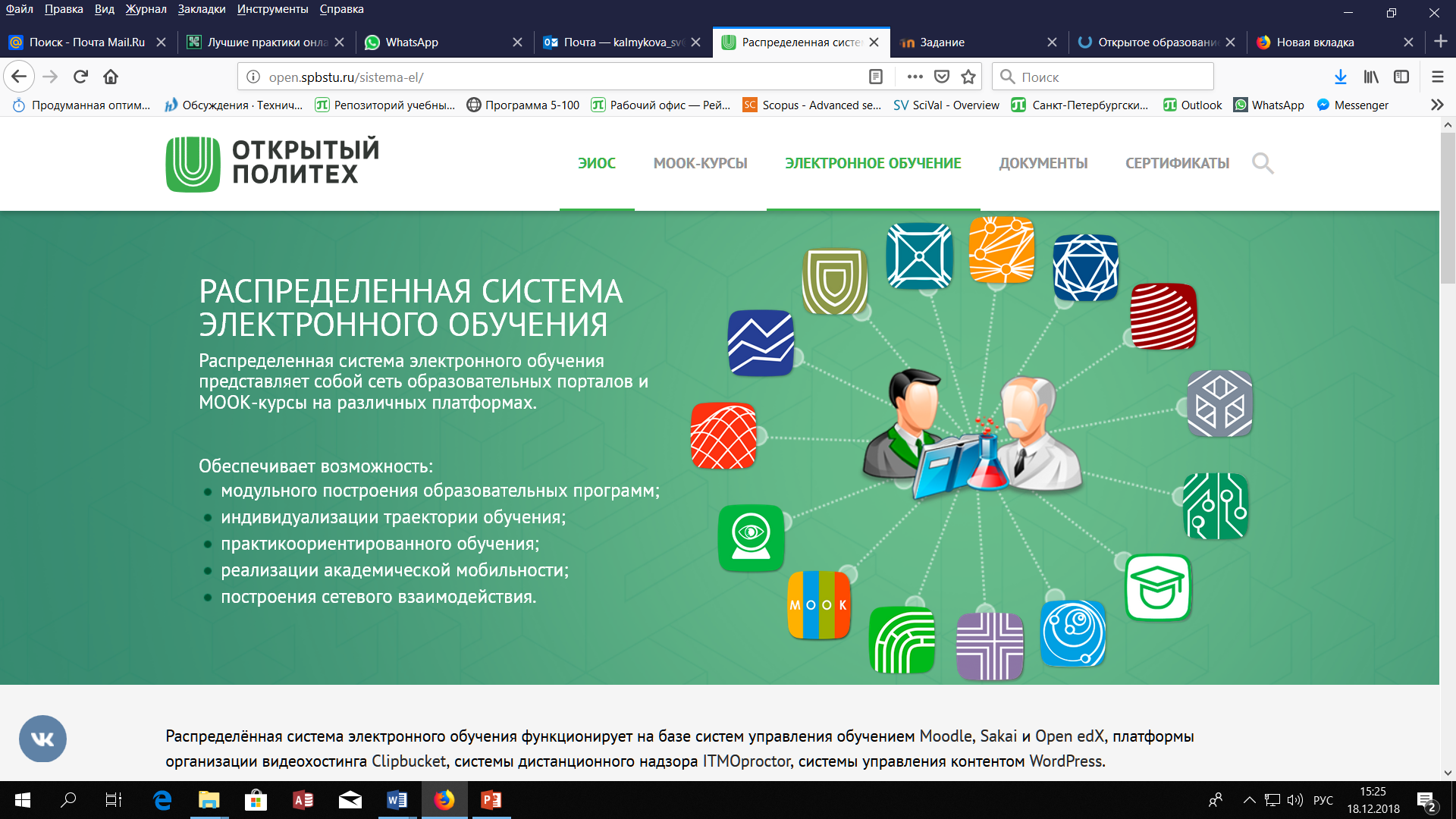 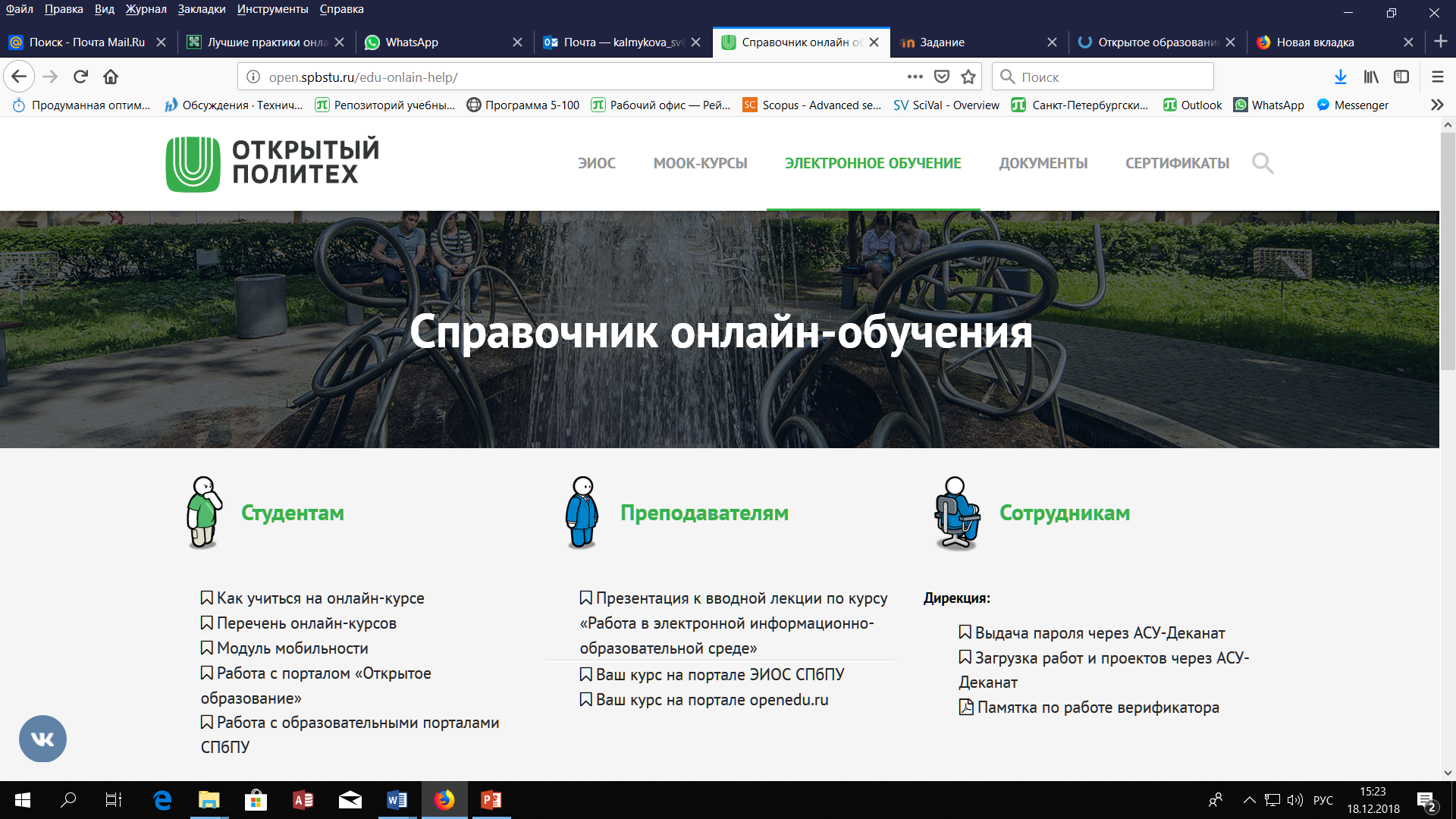 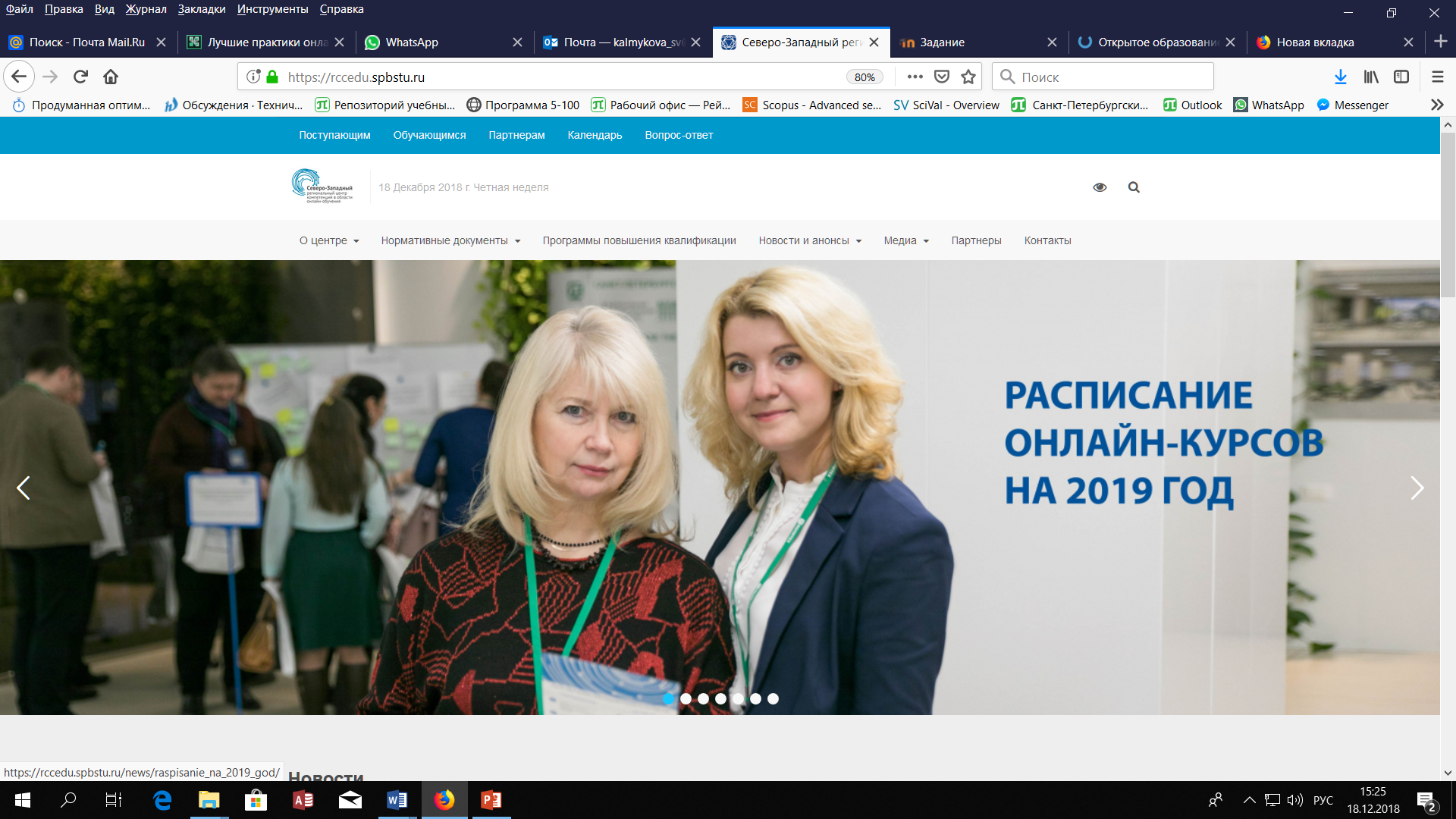 https://rccedu.spbstu.ru/
Наши видеостудии
Основная студия
Студия самозаписи
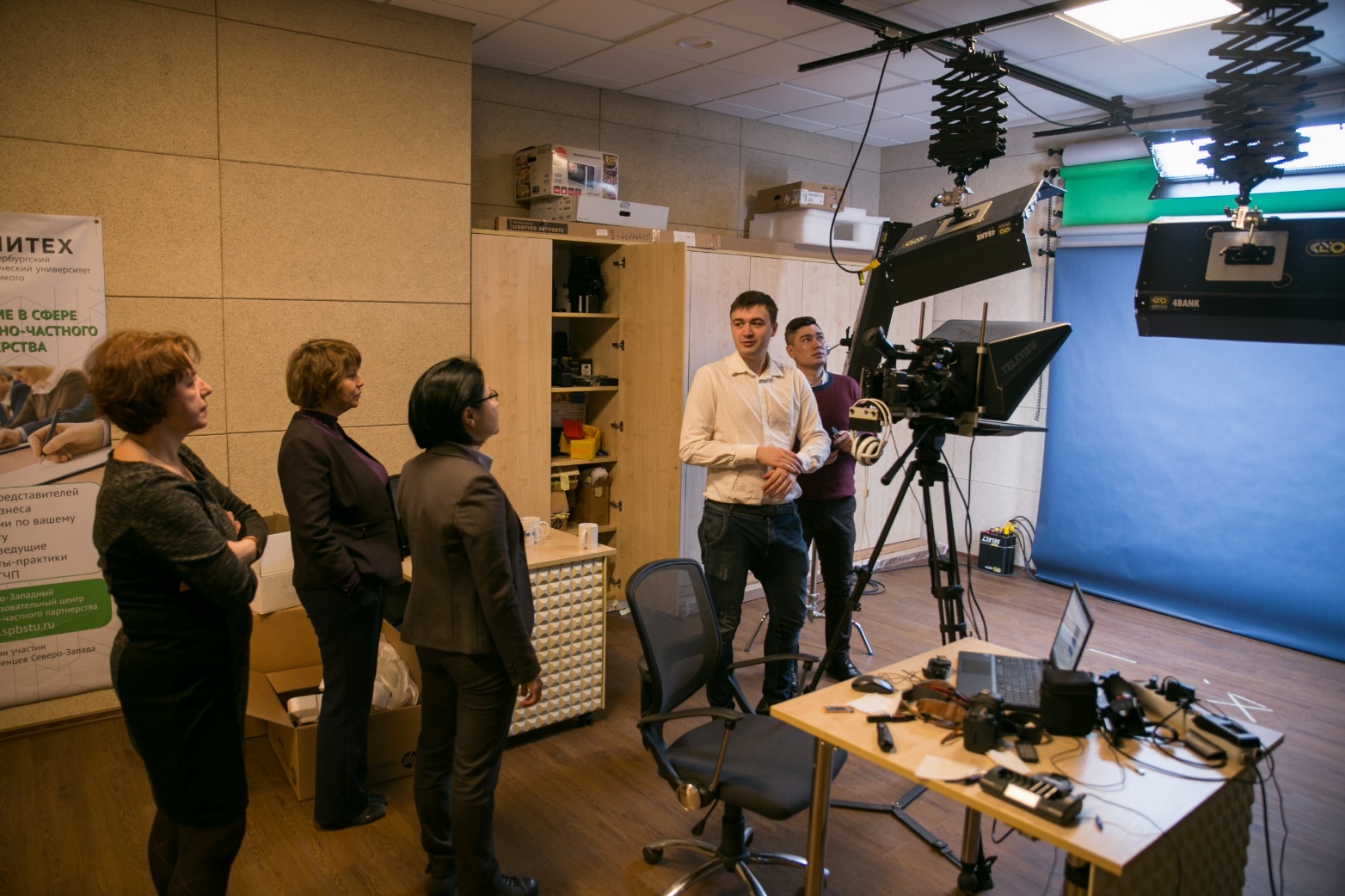 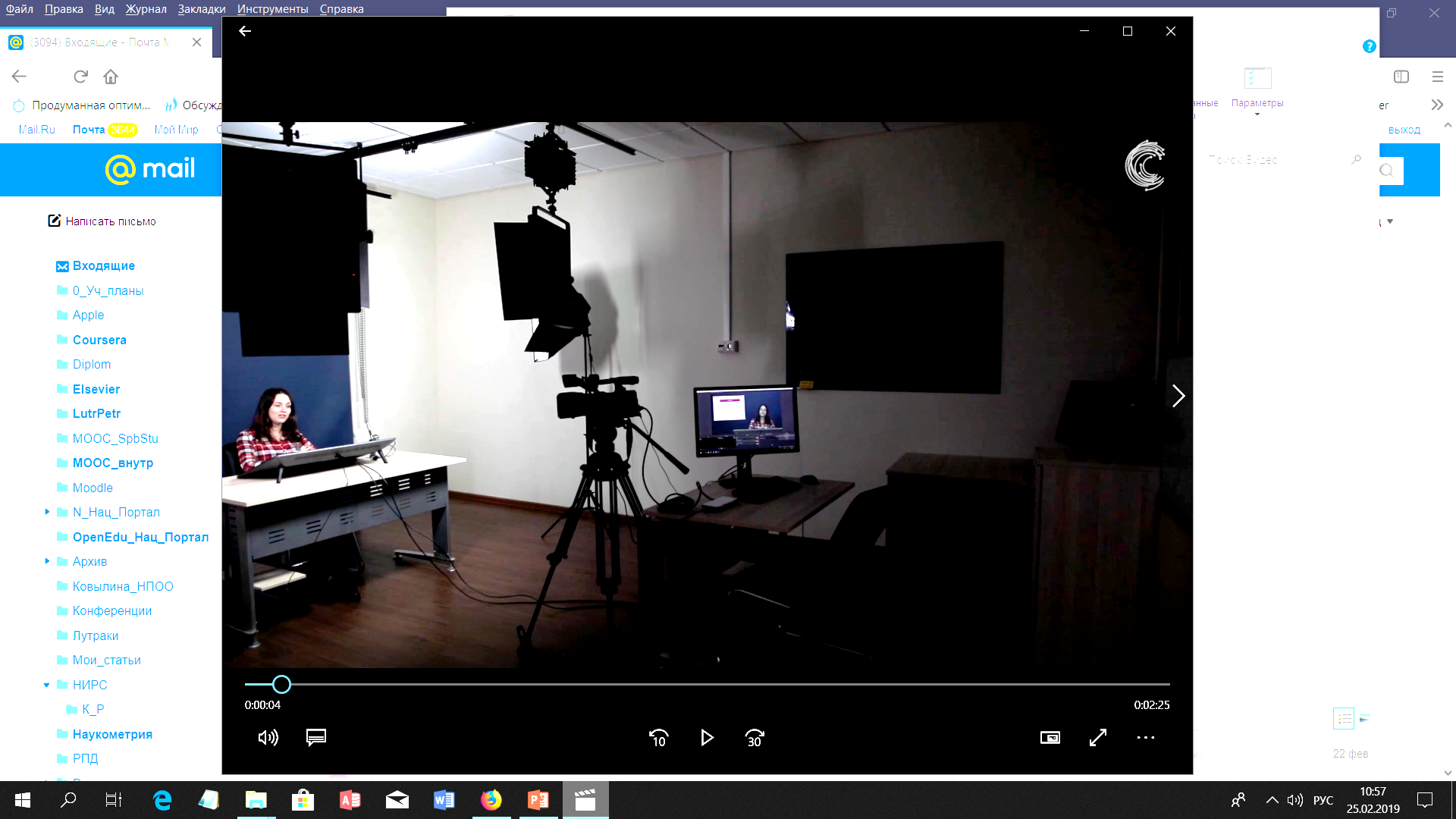 Полный цикл создания видео-контента для онлайн-курса
Снимаем в разных форматах
Разрабатываем фирменный стиль курса
Более 70 курсов
Разработано более 60 логотипов
Создаем презентационные и обучающие фильмы
Наша распределенная СДО
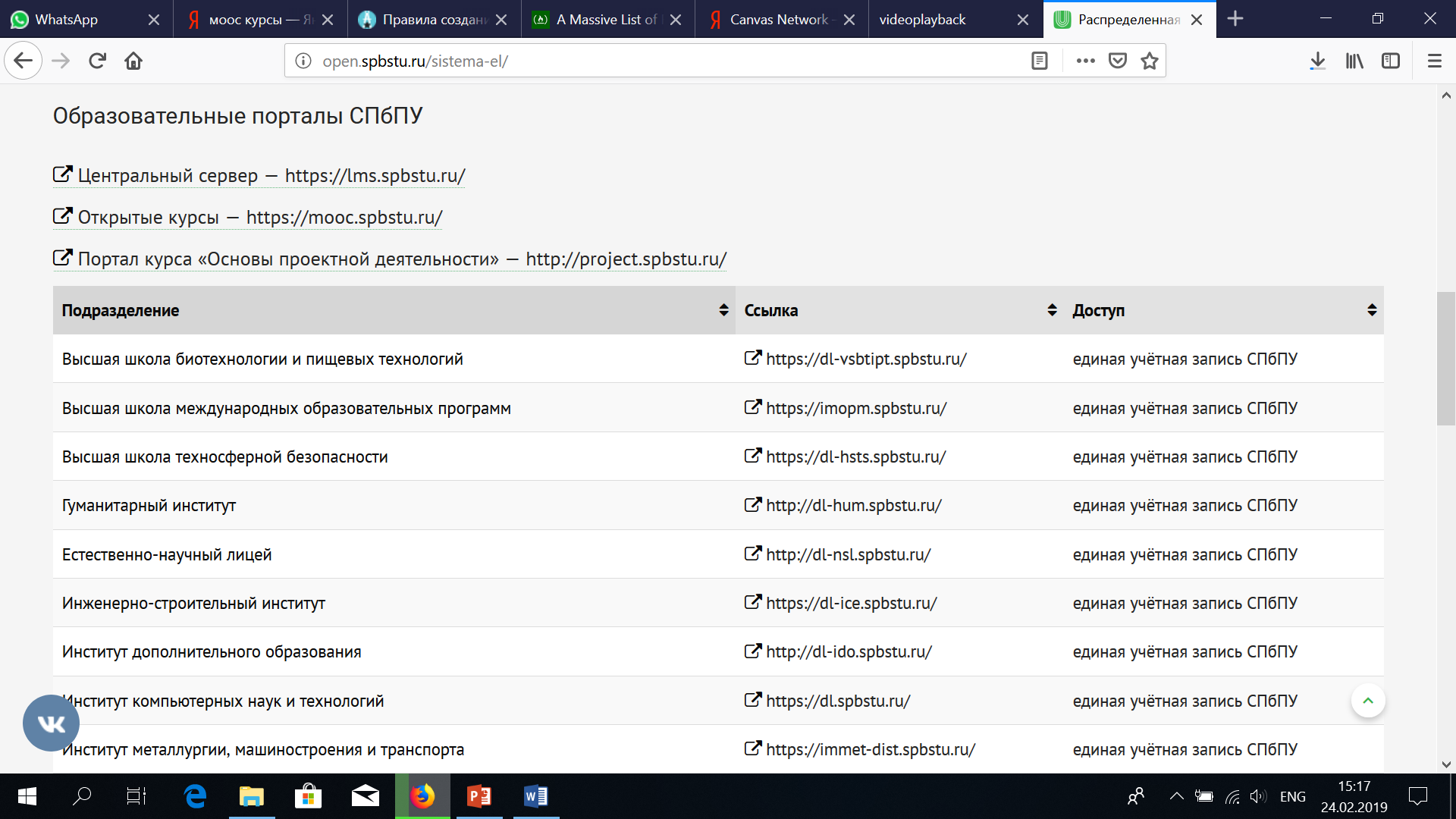 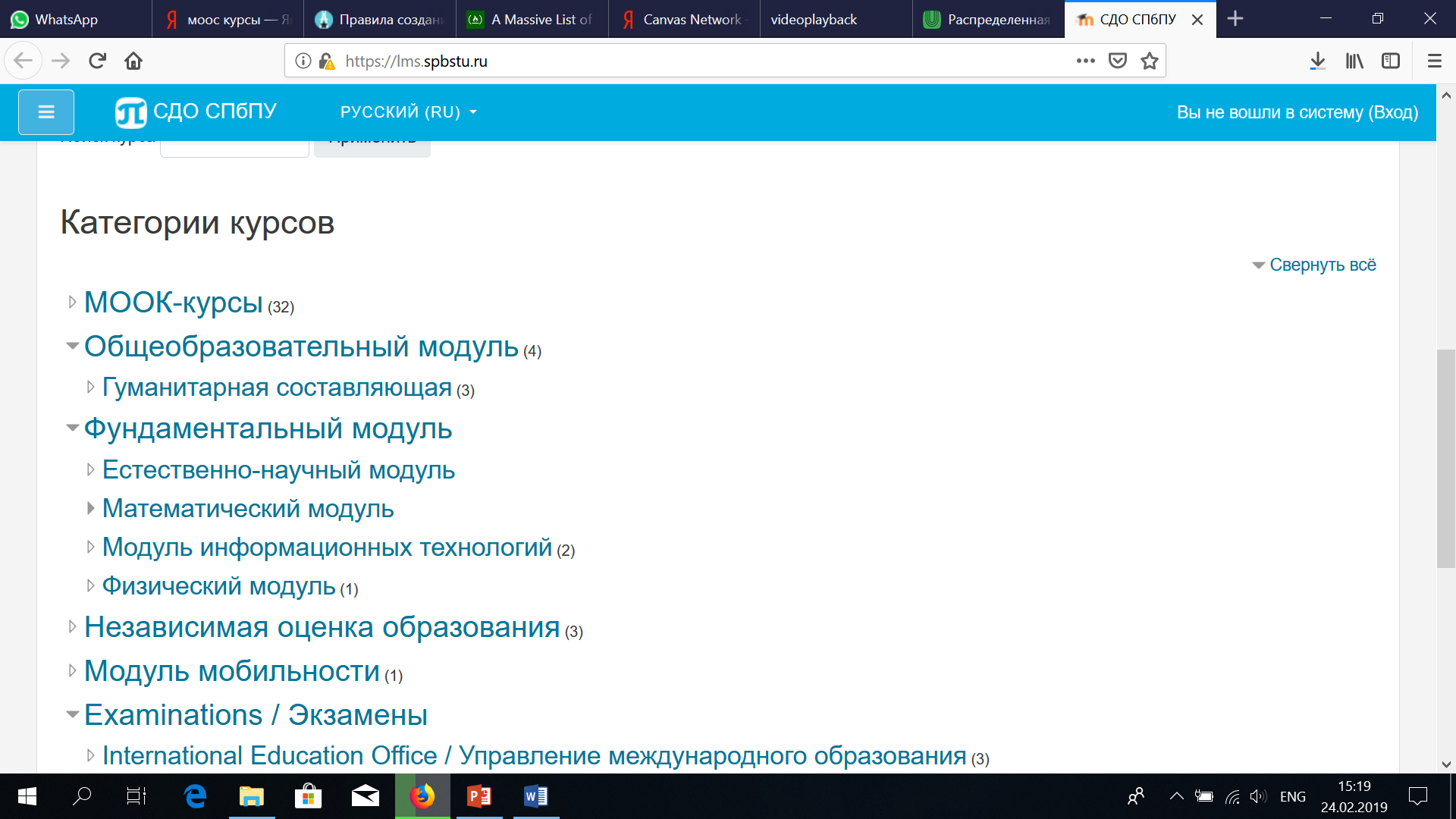 Gj
Портал курса 
«Основы проектной деятельности»
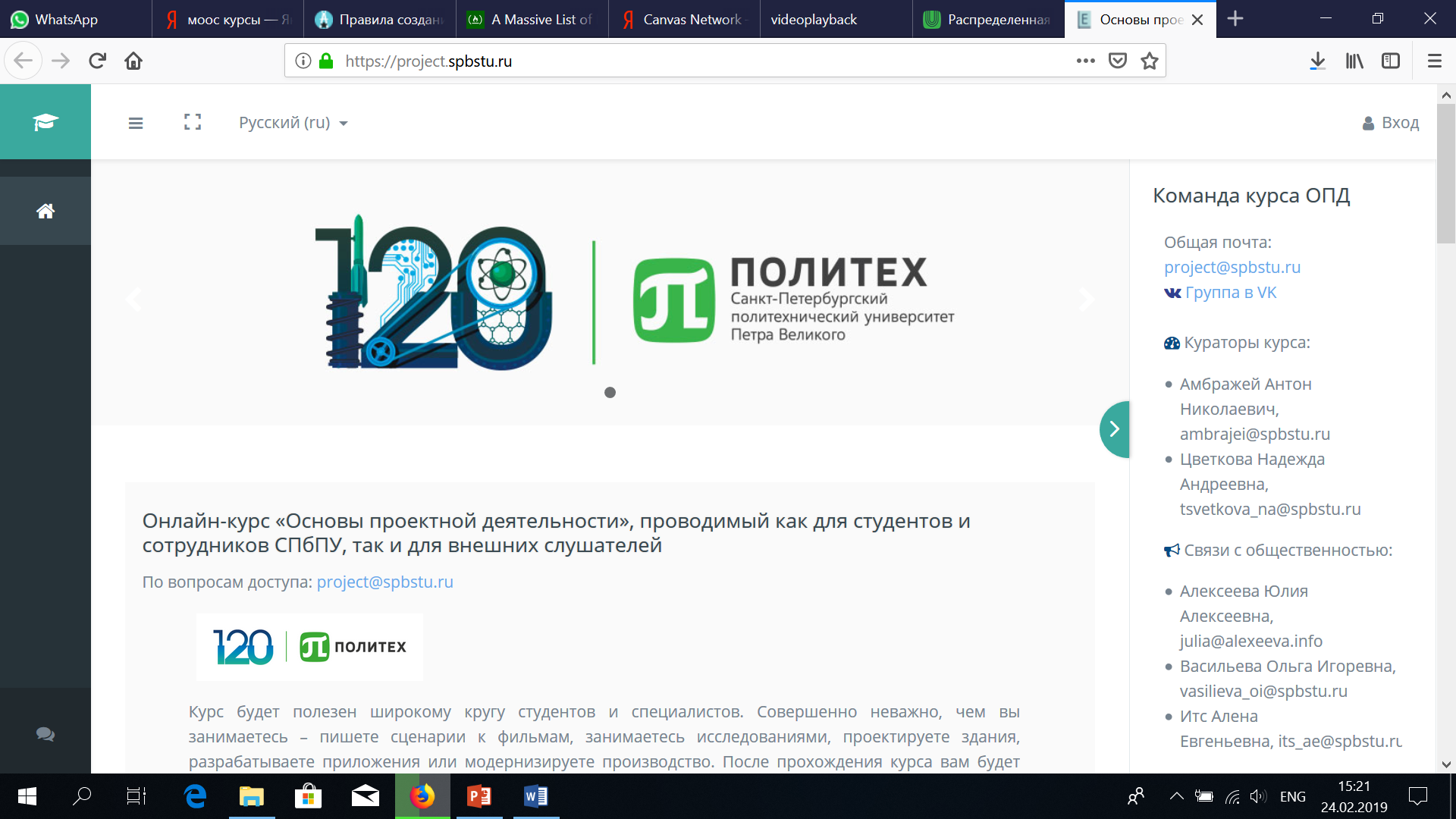 Локальная нормативная база, регламентирующая использование электронного обучения
http://open.spbstu.ru/lokalnye-akty /
Сетевое взаимодействие: наши партнеры
Организации- партнеры (уже реализовано сетевое взаимодействие с использованием онлайн-ресурсов):
ФГАОУ ВПО «УрФУ имени первого Президента России Б.Н. Ельцина»
ФГАОУ ВО «Санкт-Петербургский национальный исследовательский университет информационных технологий, механики и оптики»
ФГАОУ ВО НИУ «Высшая школа экономики»
ФГБОУ ВО «Санкт-Петербургский государственный университет»
ФГАОУ ВО «Национальный исследовательский технологический университет «МИСиС»
ФГАОУ ВО «Сибирский федеральный университет»
ФГБОУ ВО «Нижегородский государственный педагогический университет имени Козьмы Минина»
Региональные центры компетенций в области онлайн-обучения (РЦКОО)
Проект «Современная цифровая образовательная среда в Российской Федерации» 






Курсы повышения квалификации для представителей образовательных организаций
Инициация образовательных организаций по включению онлайн-курсов в собственный образовательный процесс 
Техническая, материальная, консультационная и методическая помощь в создании онлайн-курсов и размещении их на НПОО.
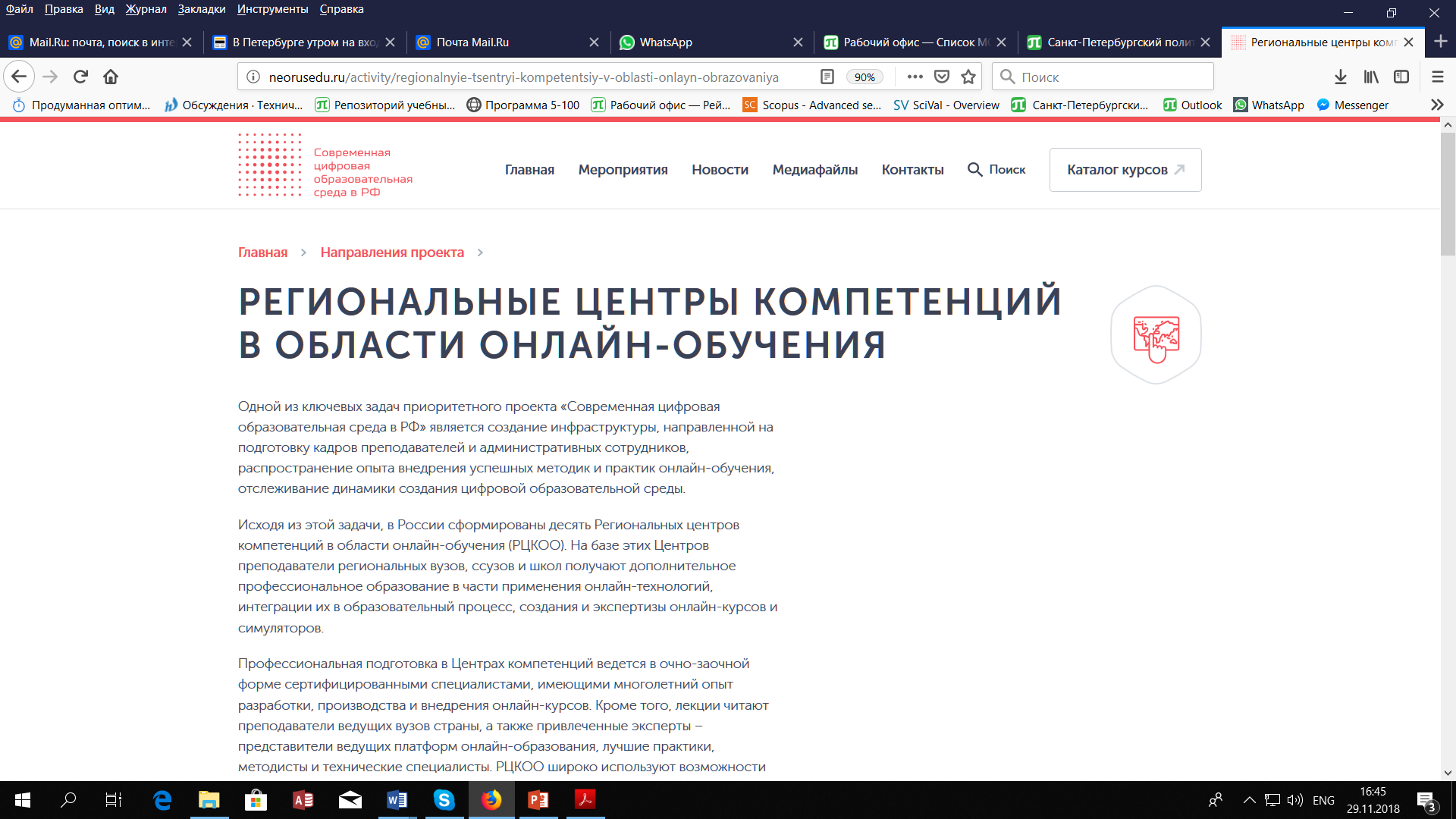 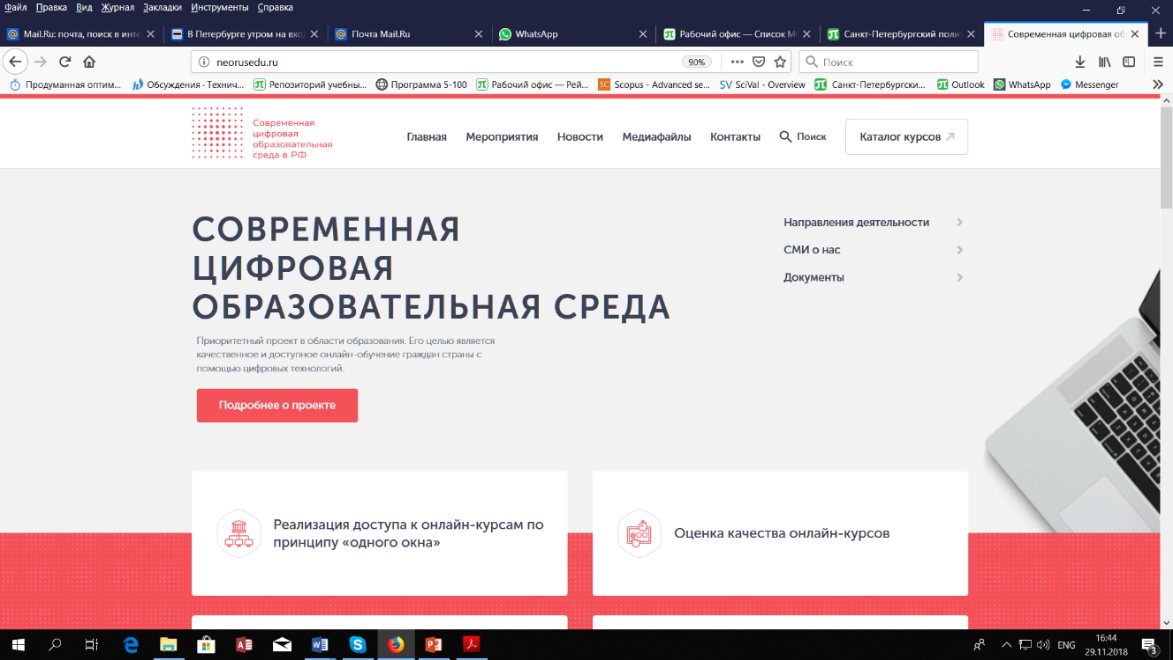 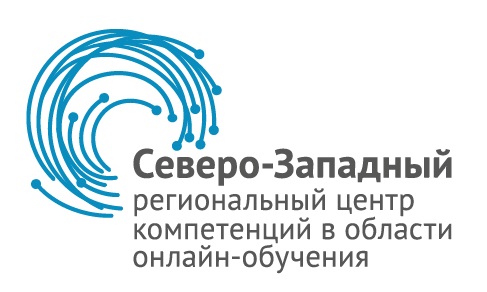 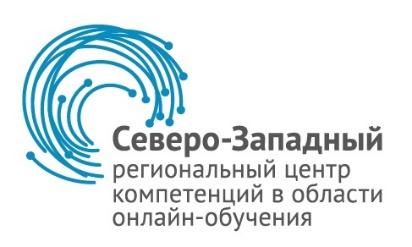 Северо-Западный Региональный Центр Компетенций в Области Онлайн-Обучения
2017 – октябрь – старт работы Центра
5 программ повышения квалификации
13 курсов с партнерами – размещены на НПОО
644 успешно обучившихся на курсах ПК
Представители 23 субъектов РФ 
Представители более 100 образовательных учреждений
72% выпускников готовы приступить к созданию собственного онлайн-курса
54% выпускников уже работают над созданием собственного онлайн-курса
Спасибо за внимание!Центр Открытого ОбразованияКалмыкова Светлана Владимировна(812) 290 95 07kalmykovas@mail.ru